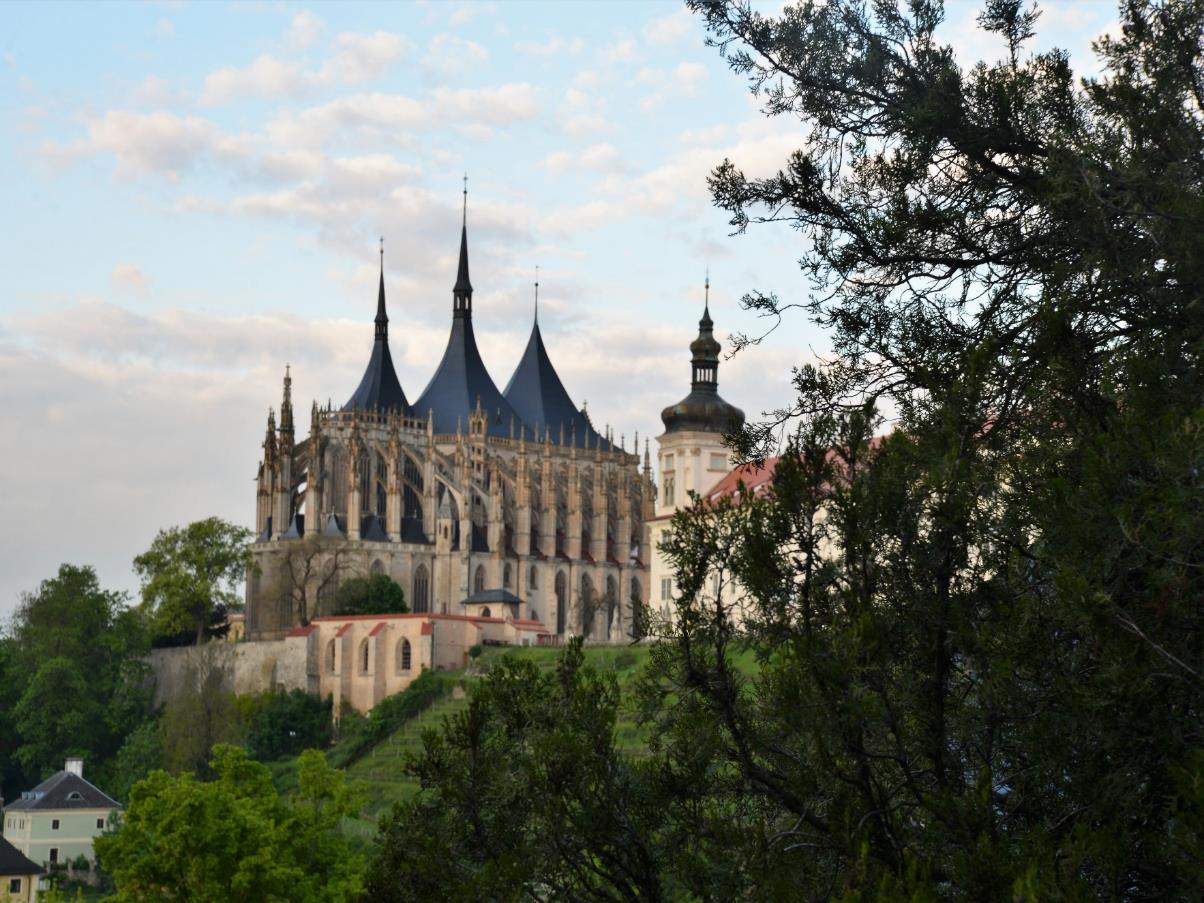 Ranní tombola s ASIO
ploteny@asio.cz
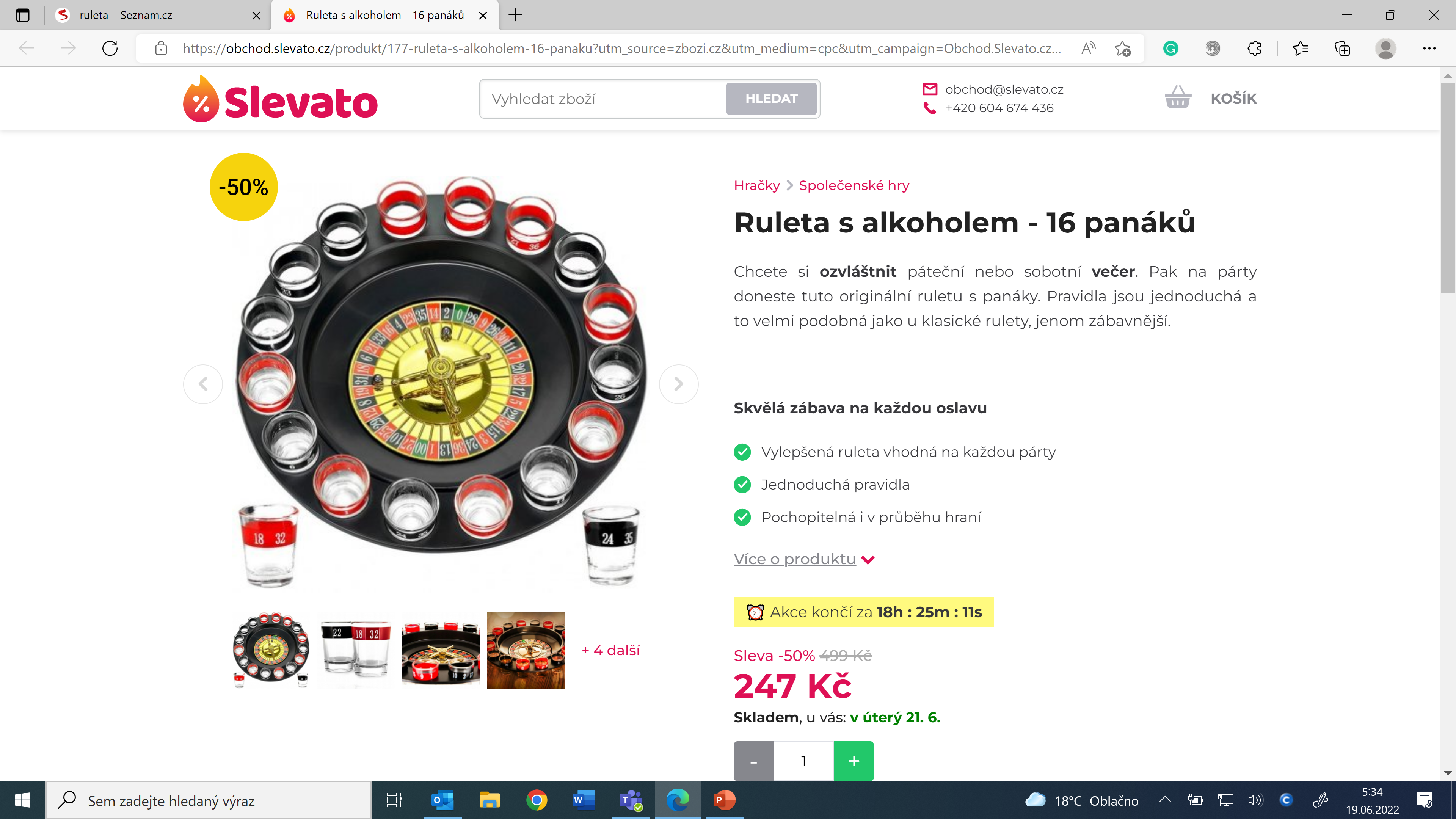 Dobré ráno
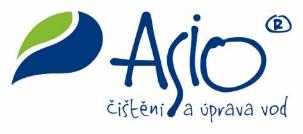 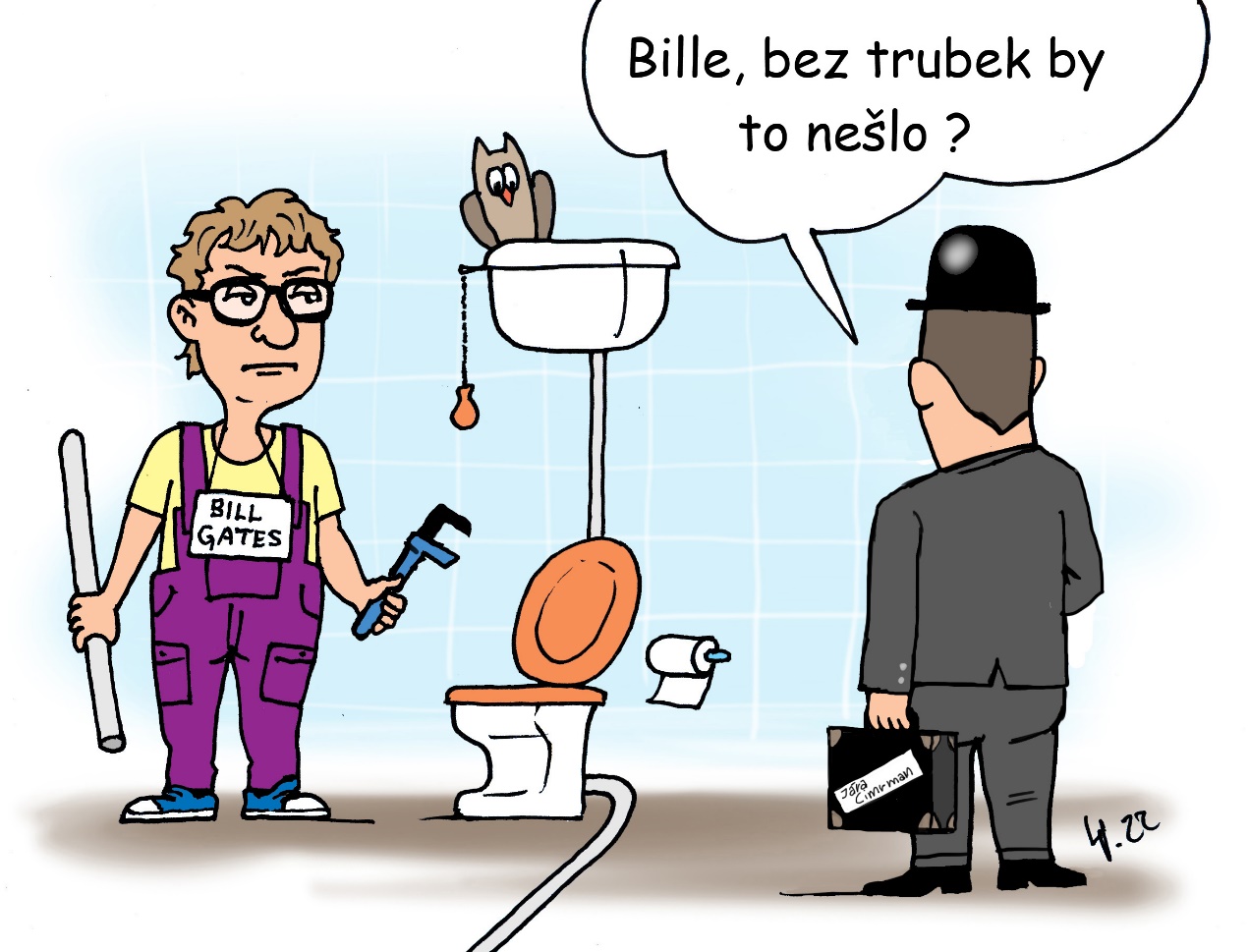 Splachuješ pitnou vodou ? No a co ?
Karel Plotěný
ploteny@sio.cz
Systémové řešení – mapa vstupů a výstupů
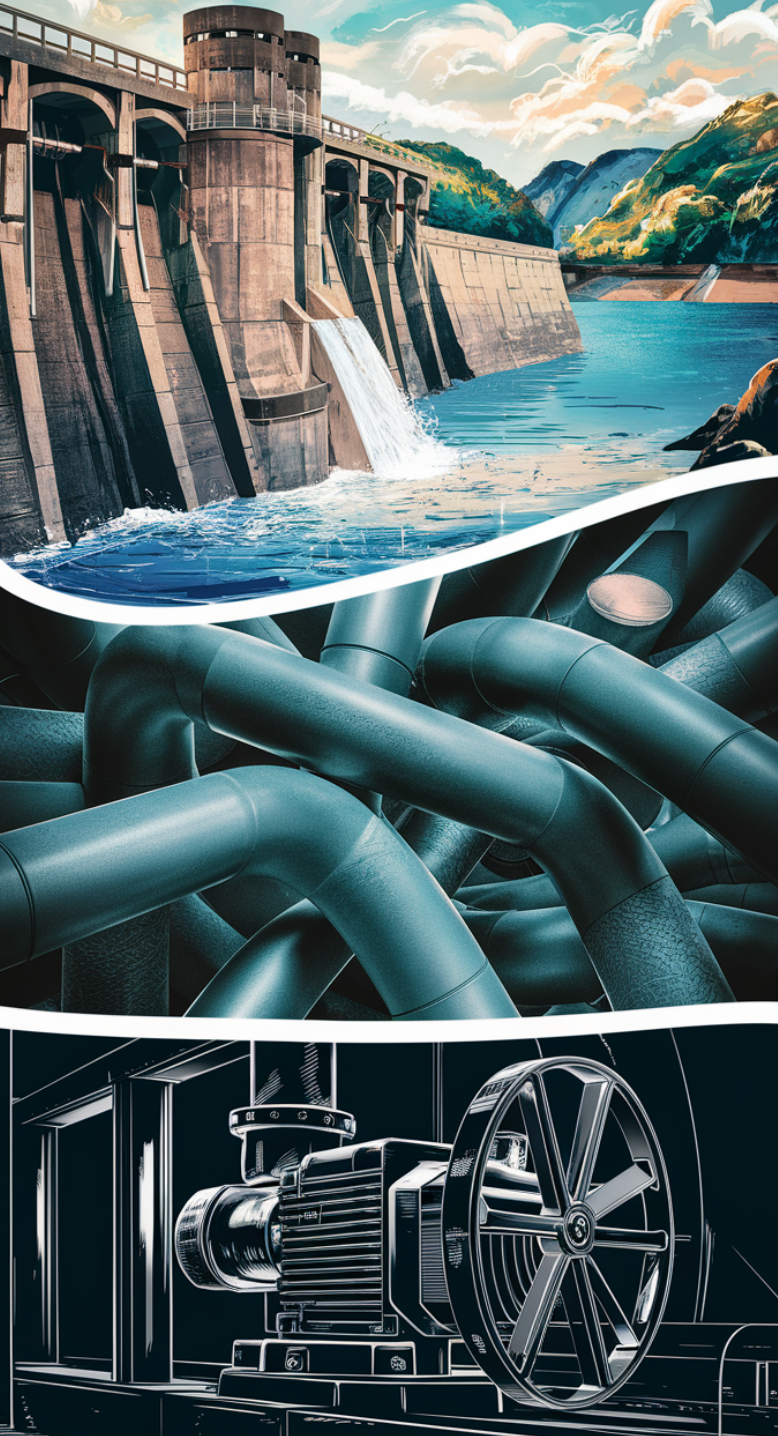 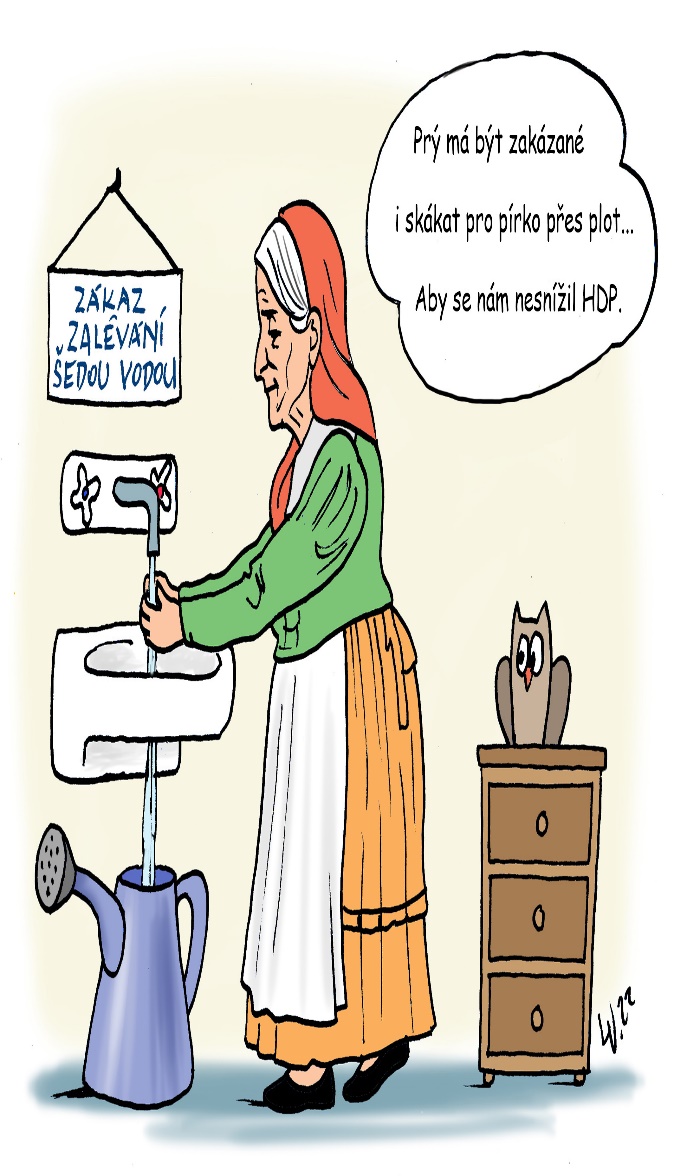 Voda teče, tak co? Čím víc ji spotřebujeme tím je levnější?!?
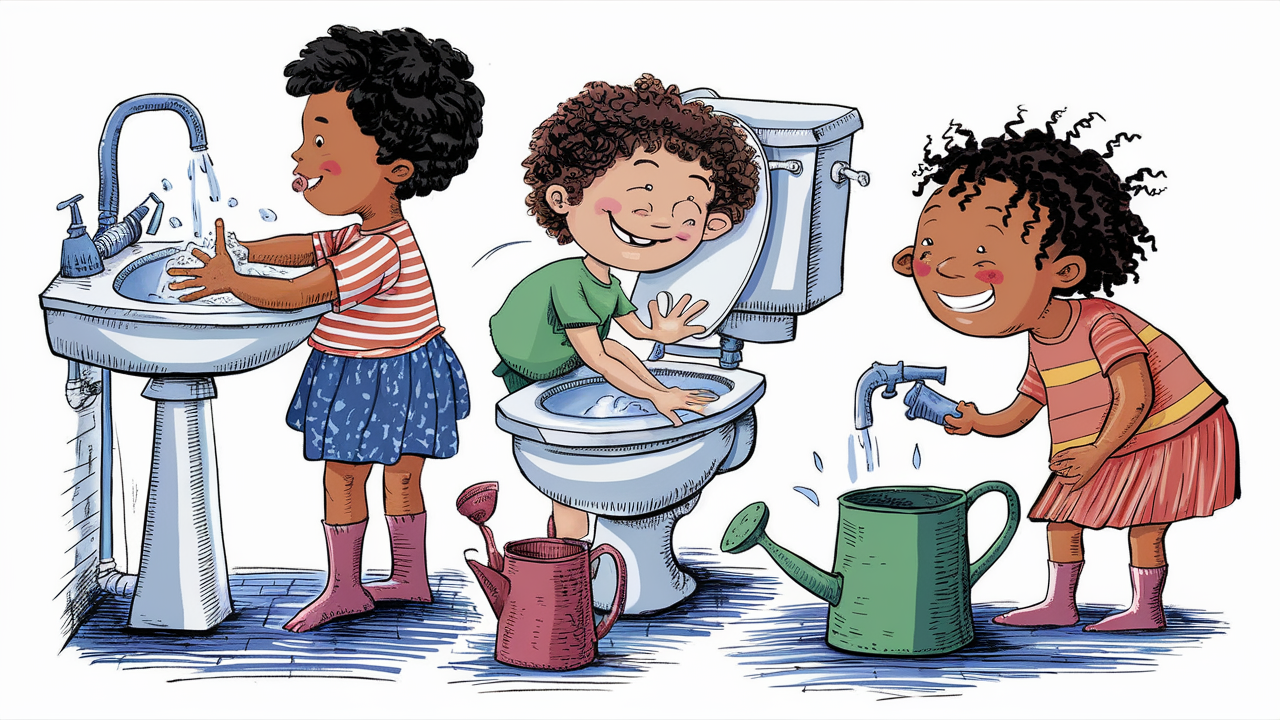 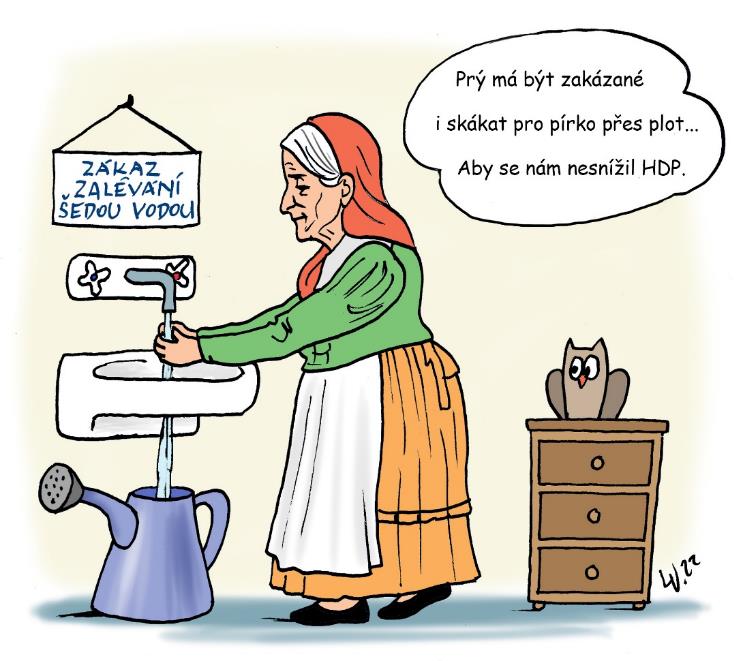 To, že je voda začínáme vnímat až není ..
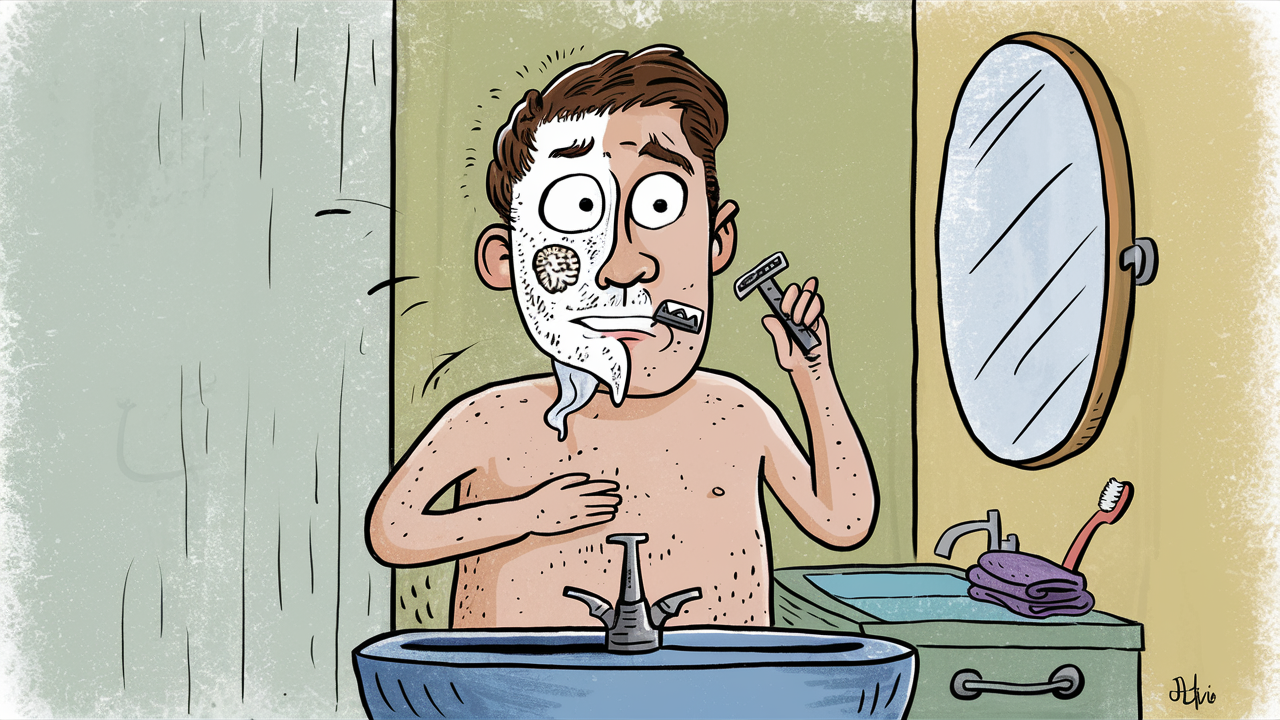 Hesla jsou OK, ale co pro to praktického děláme?
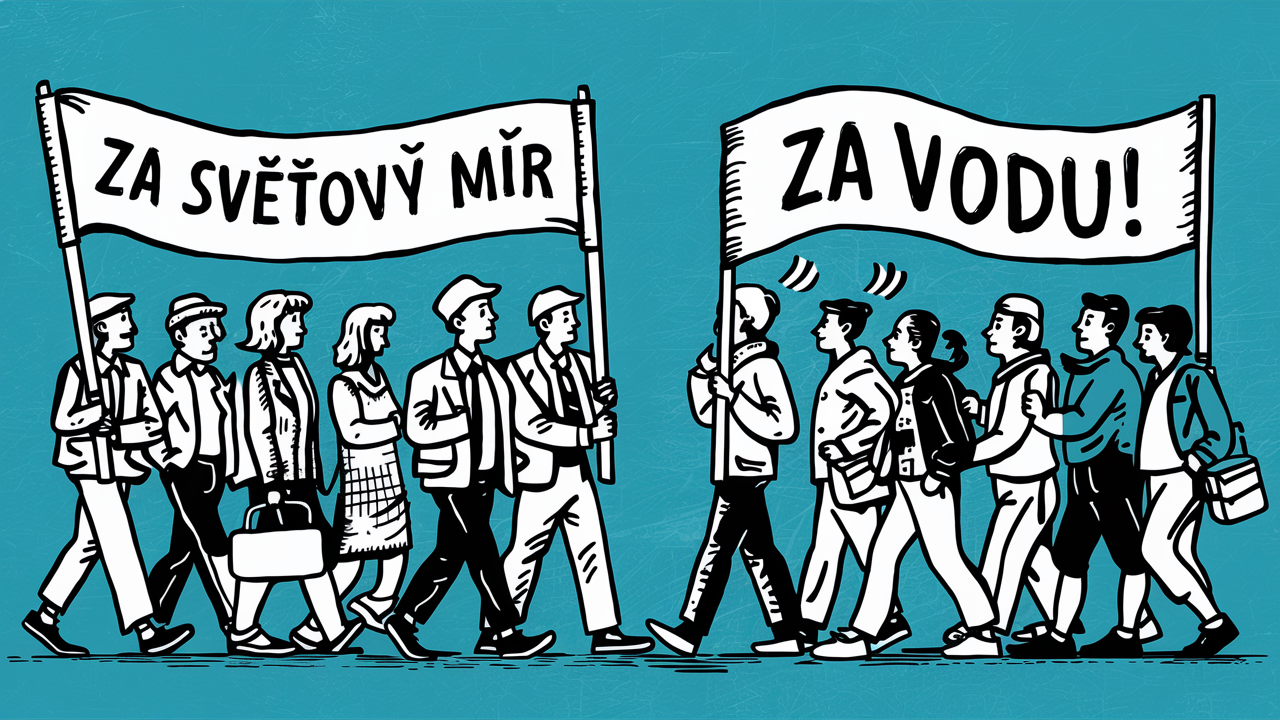 … těch vlaků už nám za dvacet let ujela spousta, přeci nebudeme jako Němci, chystat se dopředu
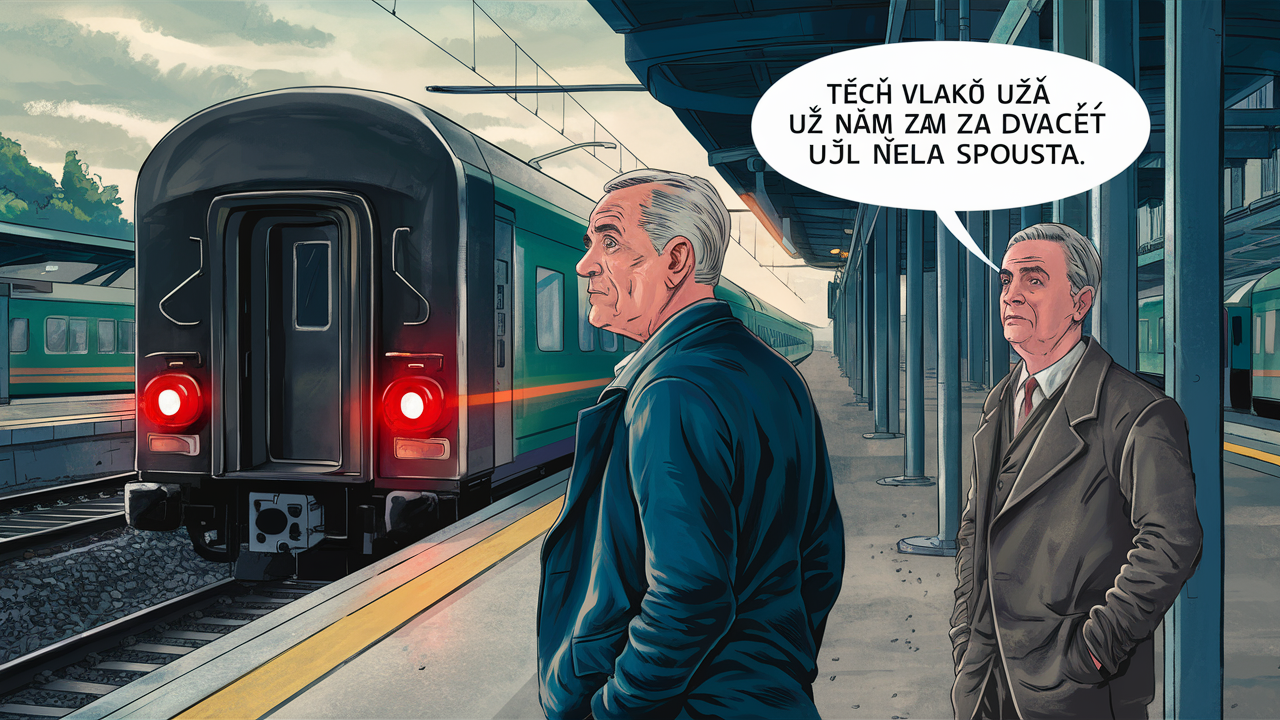 Nebude to pozdě a drahé to řešit, až voda nebude?
Co takhle se podívat, co se děje ve světě a kam jsme se propadli
Co tahle se podívat na praktická opatření která, už jsou realizovaná a ověřená v zemích, které se suchem už potýkají
Pár příkladů jak by to šlo i v Evropě – Líchy, Hamburk, Lübeck
Co Evropská legislativa a příprava na sucho?
Co naše legislativa? Podporuje úspory vody?
Co už umíme řešit technicky, ale v reálnu se to moc nehodí????
Singapur
Pohled na Evropu na příkladu uvažování Vietnamce atd.
Evropa už přestává být vzor – lobismus u nás zastavil vývoj
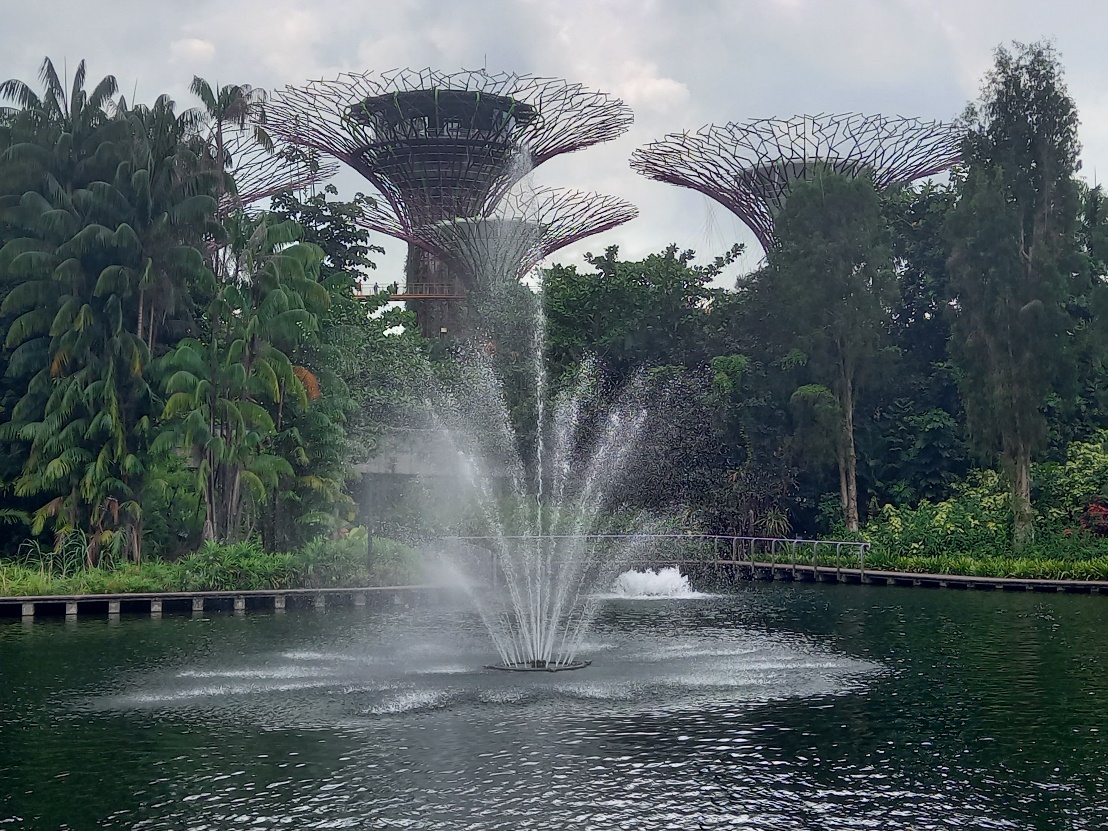 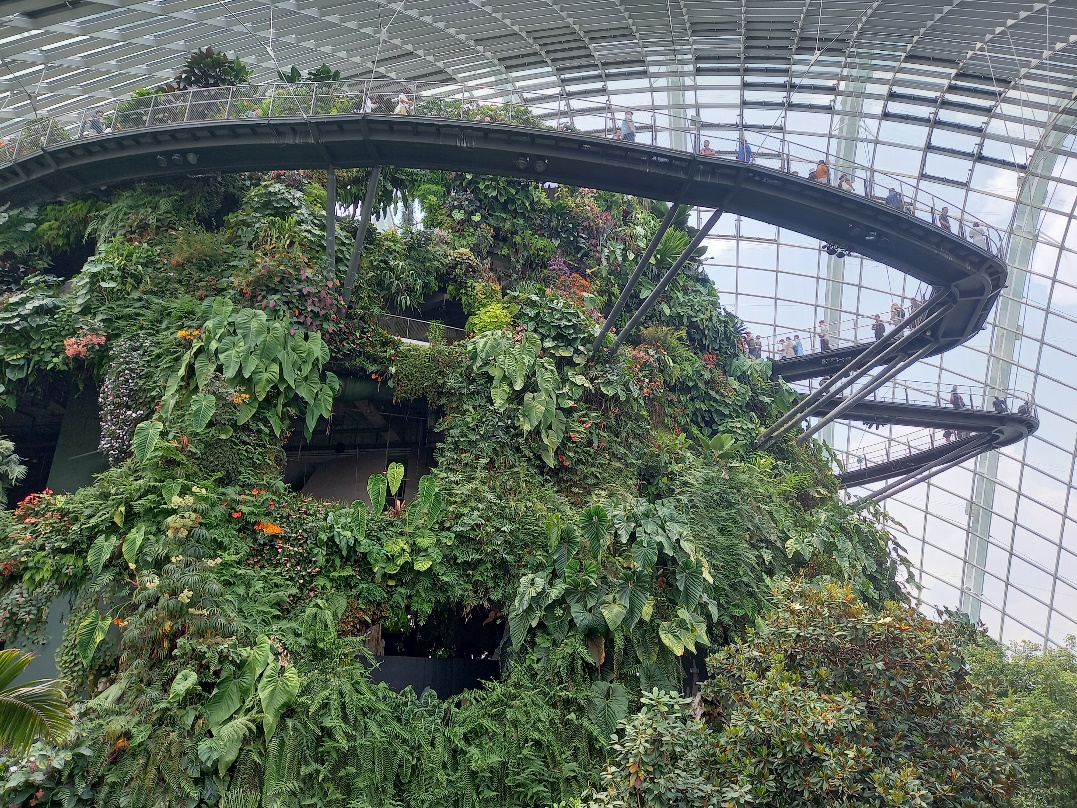 Koncept „Sponge city“ - Čína
Local governments rely on low-impact development principles and nature-based solutions to improve drainage, filter out pollutants and store up to 70 % of excess rainwater for reuse during periods of drought.
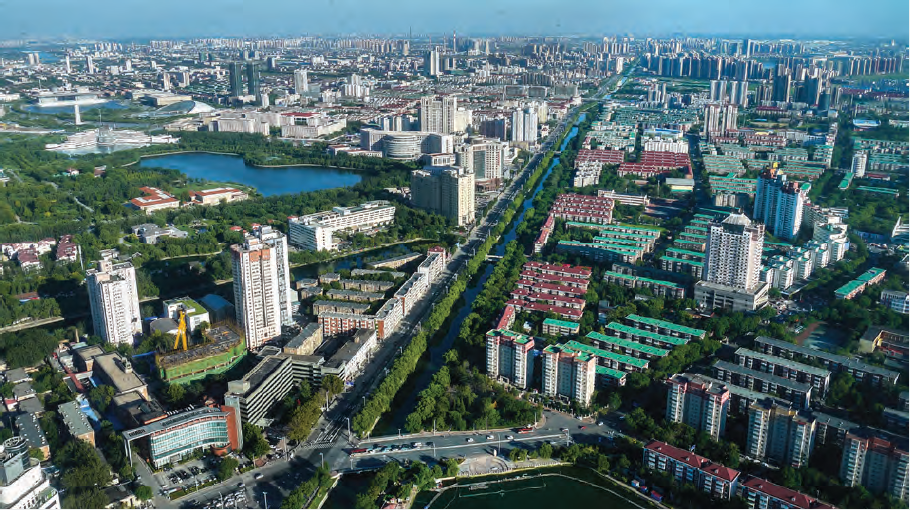 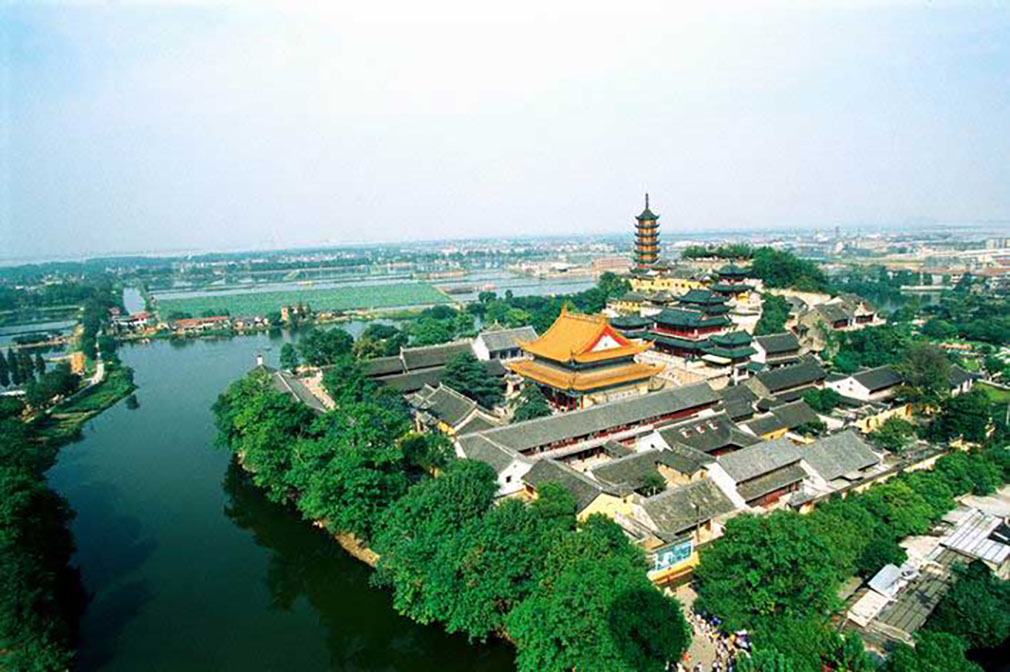 80 % of urban built-up areas in China meet Sponge City building requirements by 2030.
Koncept „Forest city“ - Čína
175-hectare Liuzhou Forest City which will be situated along the Liujiang River
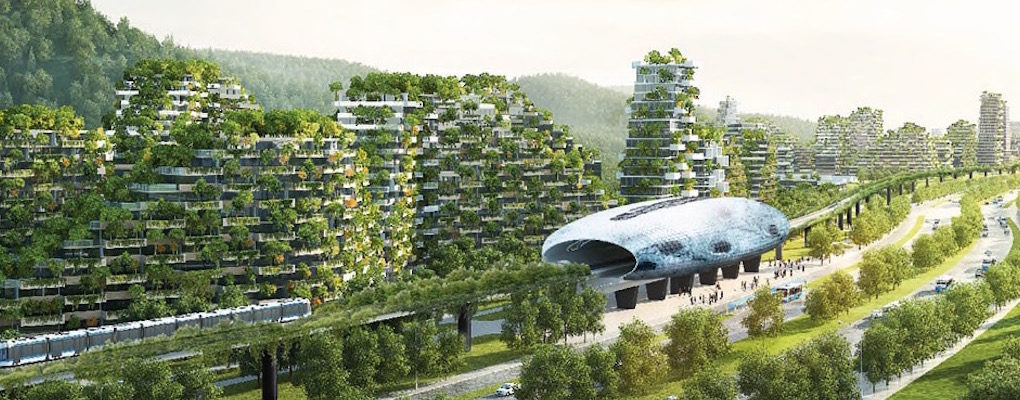 the project is planned to be complete sometime in 2020;
home to a community of about 30,000 people;
will be covered in greenery, including nearly 1 million plants of more than 100 species and 40,000 trees that together absorb almost 10,000 tons of carbon dioxide and 57 tons of pollutants, and produce approximately 900 tons of oxygen annually
Kuej-jang waterfall
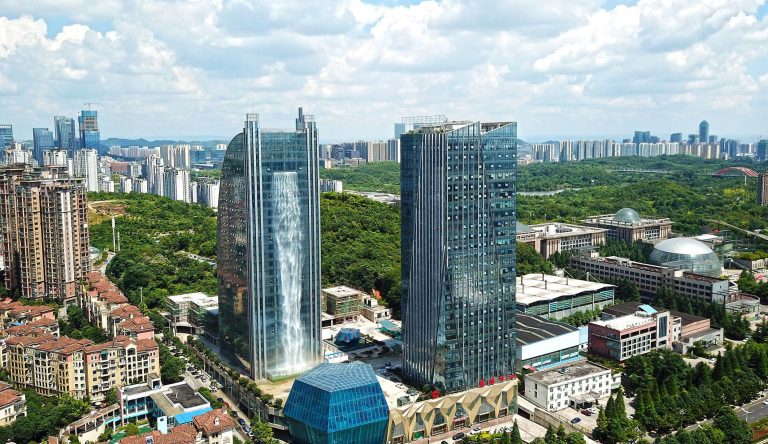 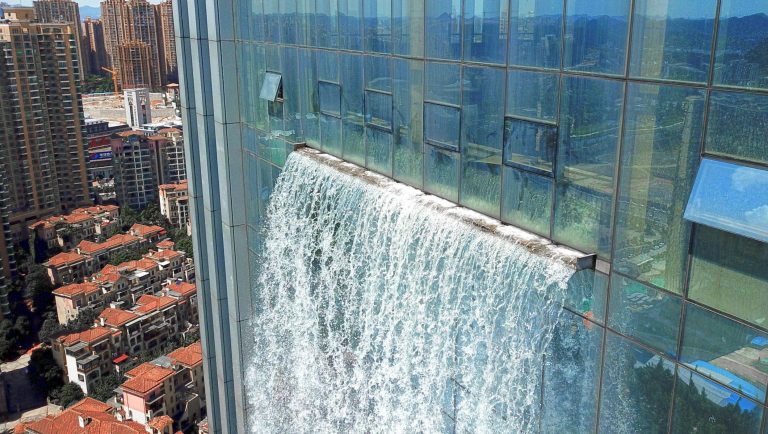 výška 108 metrů
využití šedých a dešťových vod
hodina provozu 2500,- Kč
Mokřady v povodí řeky Yangtze, Čína
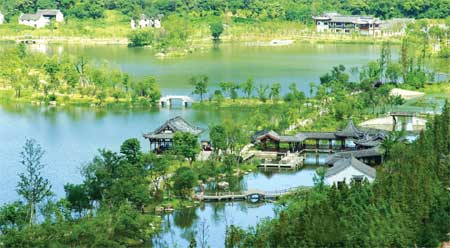 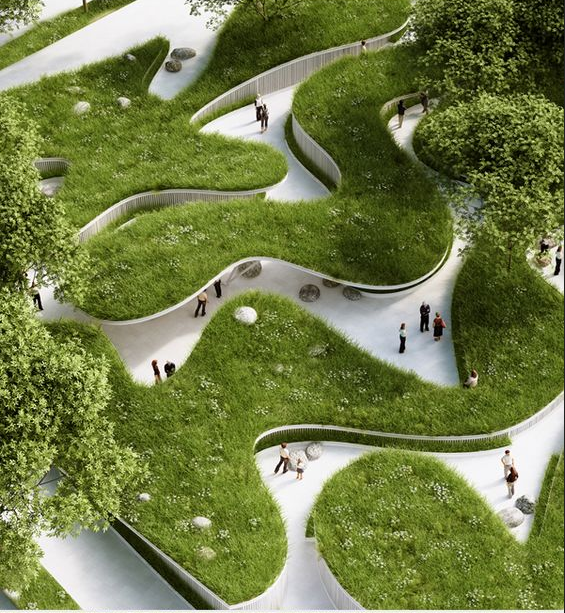 V celém povodí řeky Yangtze byla vytvořena síť chráněných mokřadů, které ovlivňují kvalitu vody, zachovávají biodiverzitu a rozšiřují přírodní rezervy
Výsledek opatření – stanovení osobní odpovědnosti za povodí a efektivní využití investic …  je u nás někdo za něco odpovědný tak, že se ho to osobně dotýká?
Přírodě blízká opatření pro vodu - Zpráva OSN 2018
14
Austrálie
Závlahy veřejných prostranství a sportovišť, recyklace ve veřejných budovách, licence na vodu a prodej vody během roku
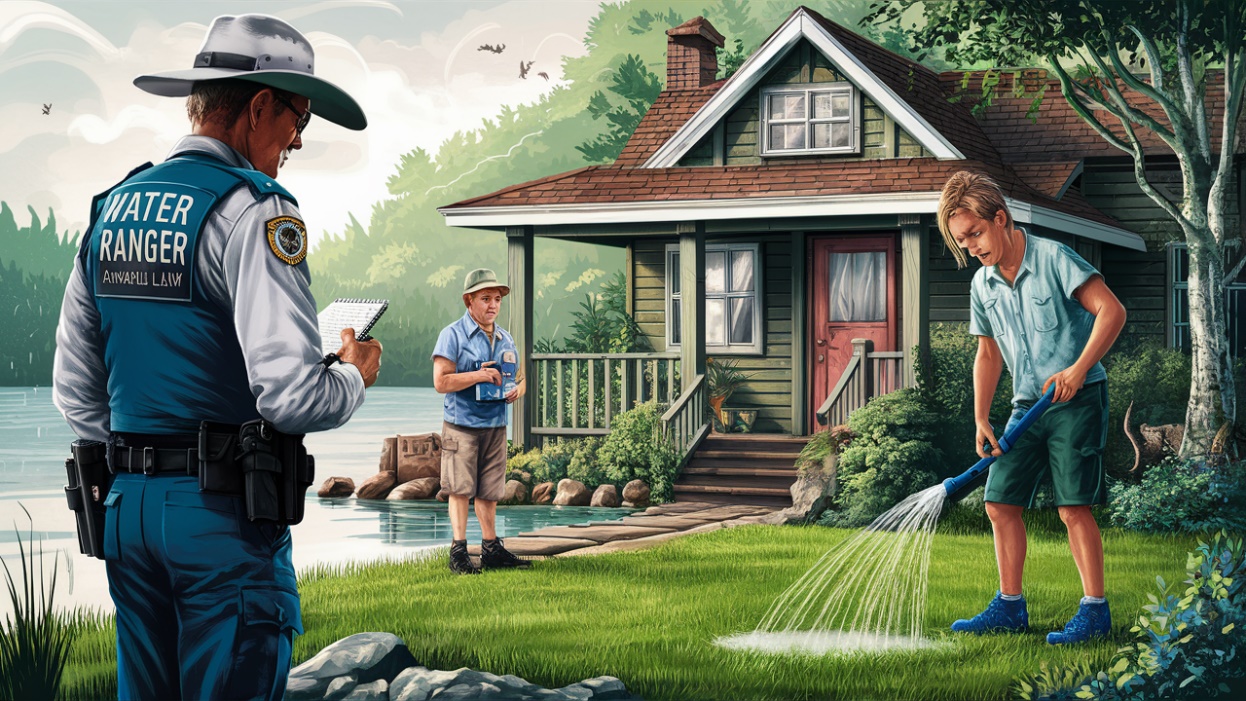 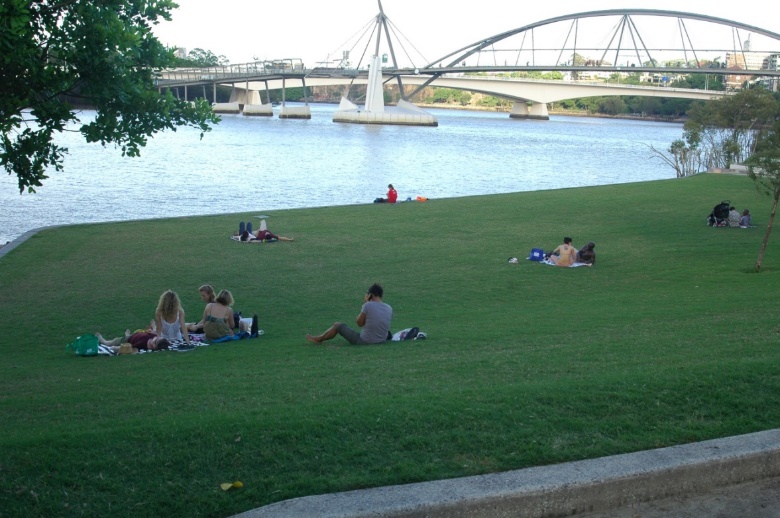 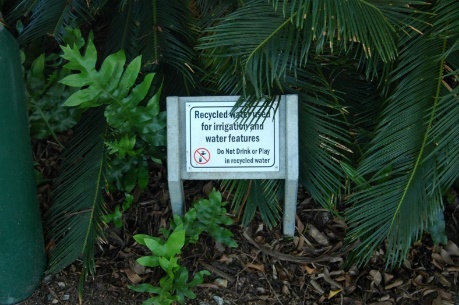 Recyklace ve velkém – jako opatření proti suchu
Kalifornie – zavlažovaná a nezavlažovaná (recykluje ve velkém)
Texas
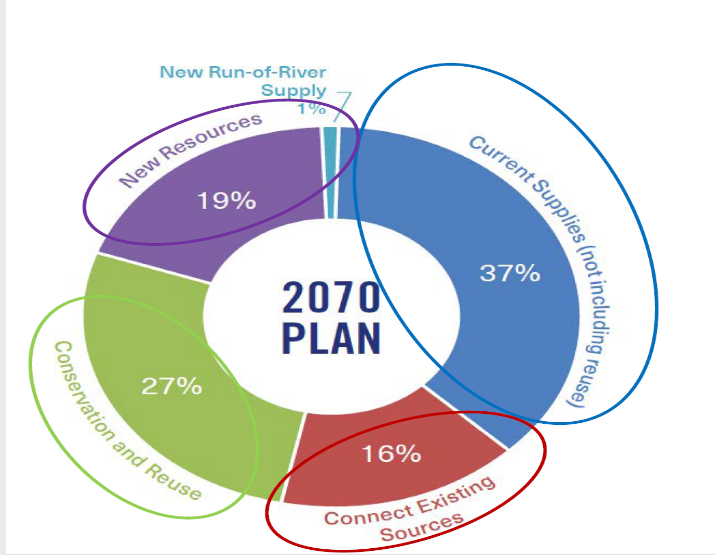 Barcelona, Miláno, příklady recyklace ve velkém z E
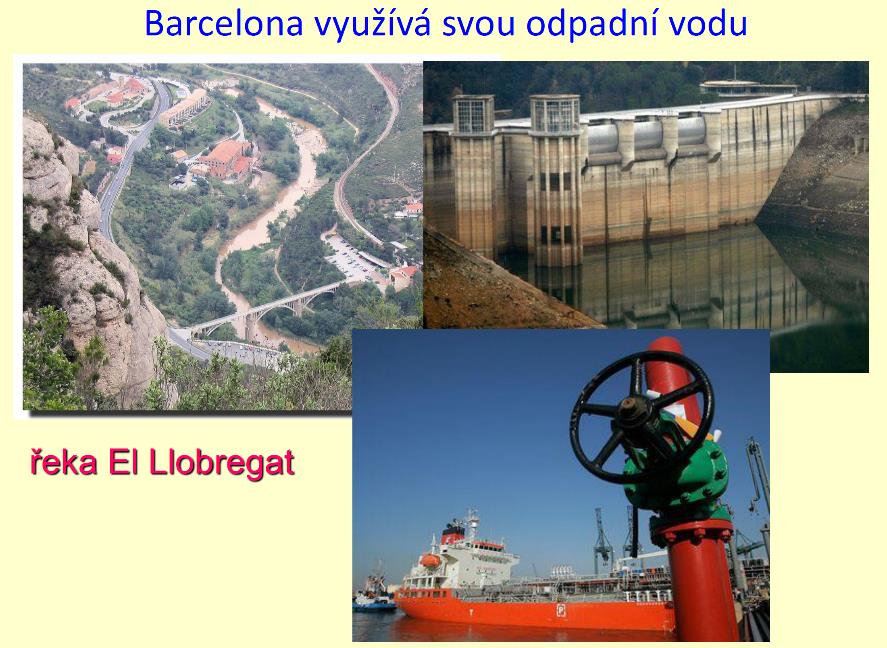 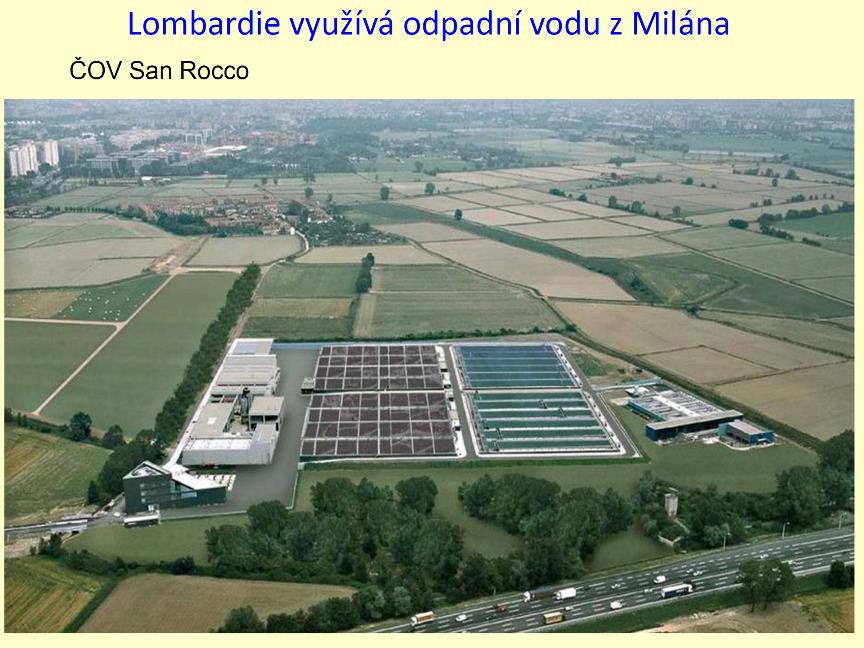 Španělskoprojekt cirkulární agronomie
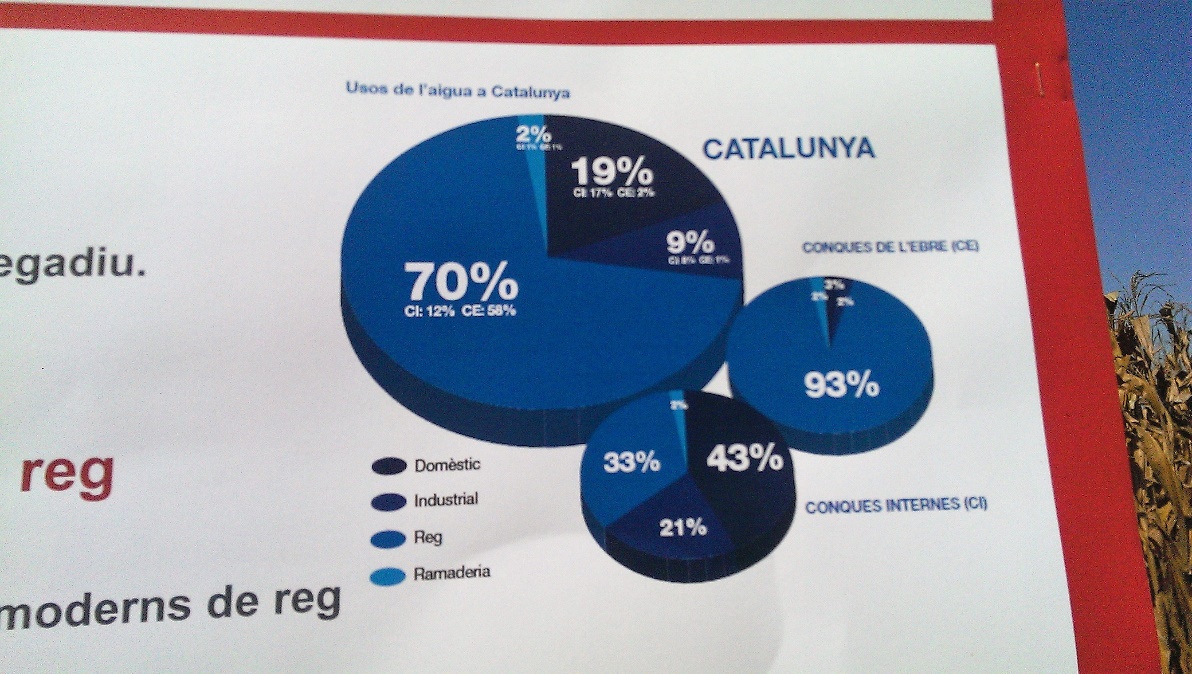 Španělskoa recyklace vod na závlahy
Španělsko (Barcelona)
Na závlahy zemědělské půdy se používají
Povrchové a podzemní vody
U moře podzemní k dispozici nejsou …. a tak..
Na závlahu zeleně ve městech
Recyklovaná
Golfová hřiště 
Povinně recyklovaná
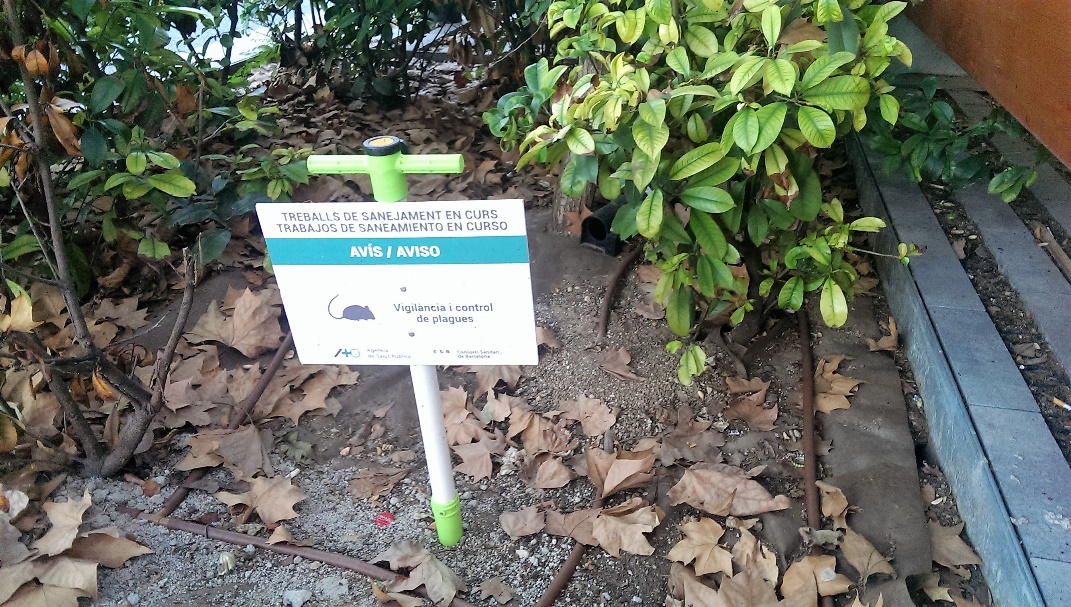 Příběh o vodě ze země, kde už sucho bylo
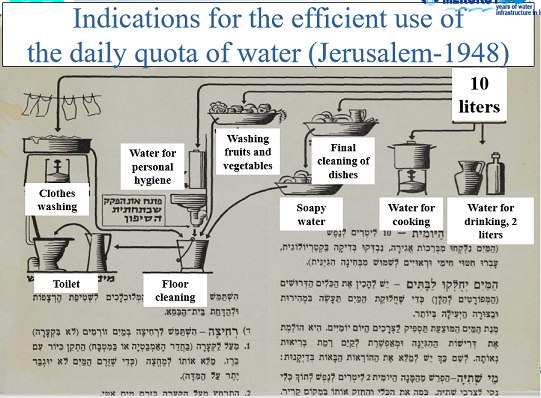 Izrael
Zkušenosti z Izraele – s dešťovou vodou a recyklací
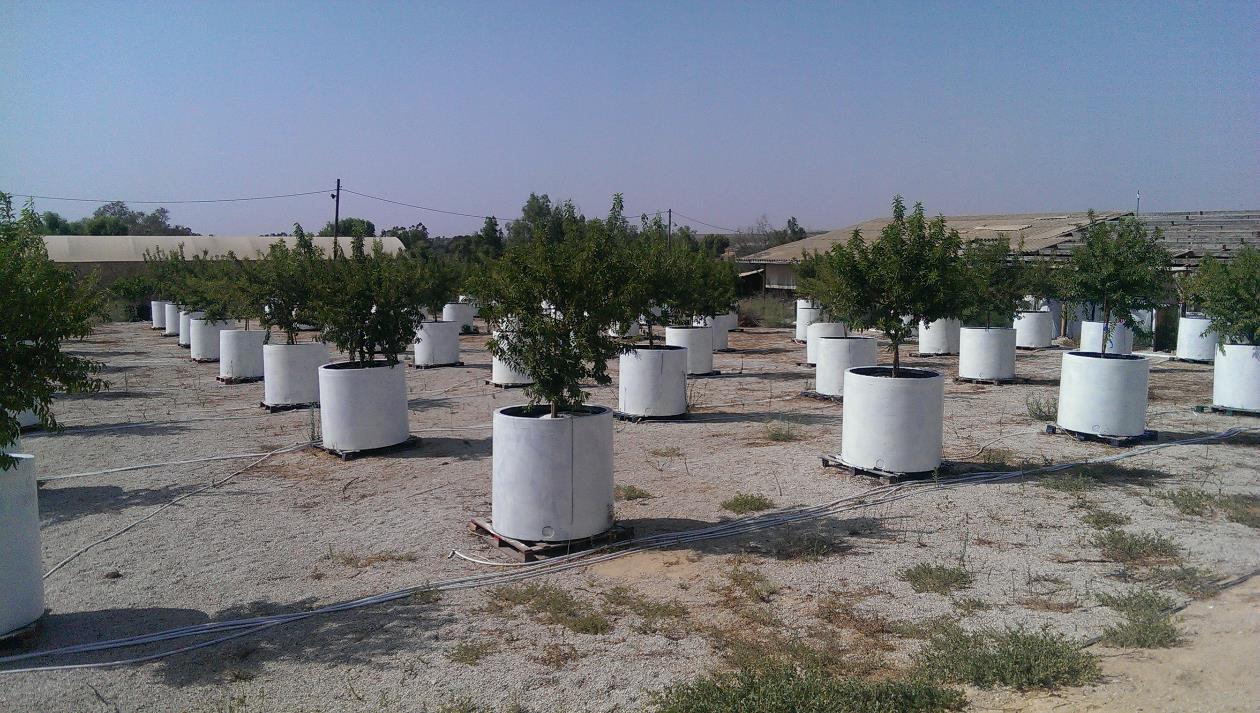 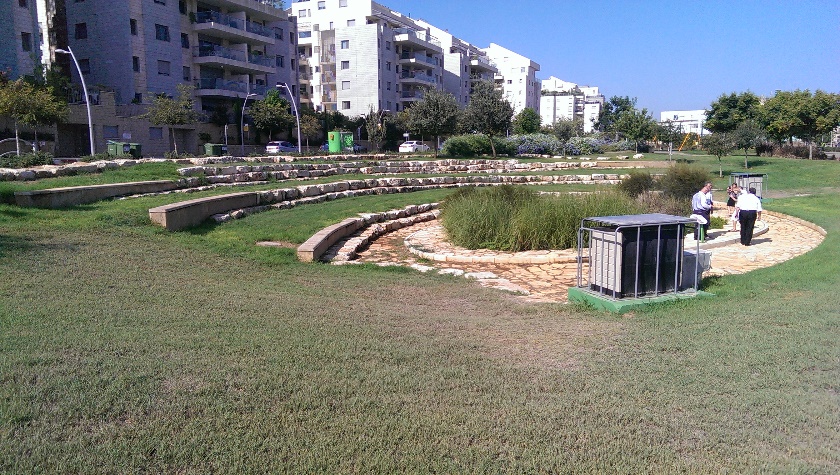 …a pak se závlahou recyklovanou vodou
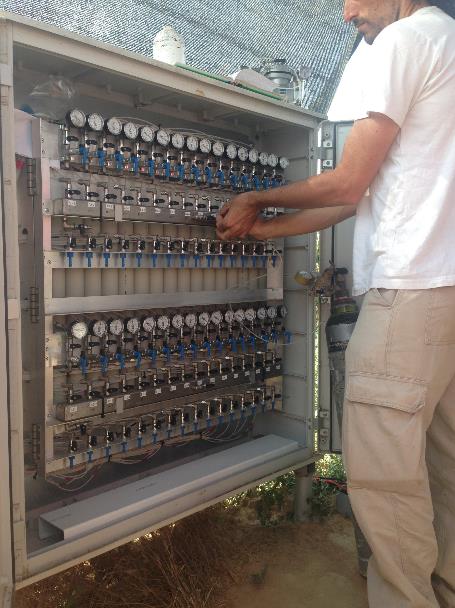 Výsledek úvahy : do podzemí se závlahou nedostane ani 1% 
ve srovnání s vypouštěním do vod podzemních  … viz pastva atd…
Recyklace odpadních vod na pitnou - Shafdan WWTP 2,5 mil. EO
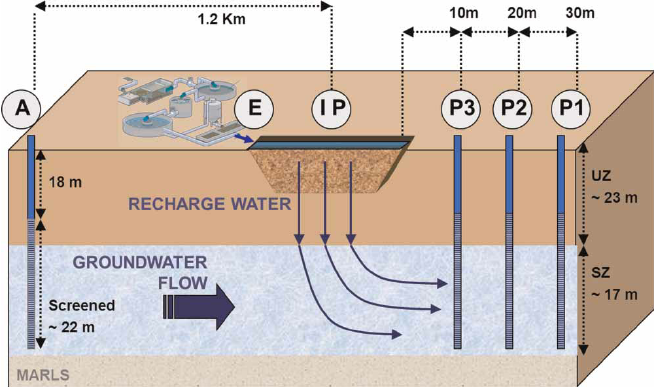 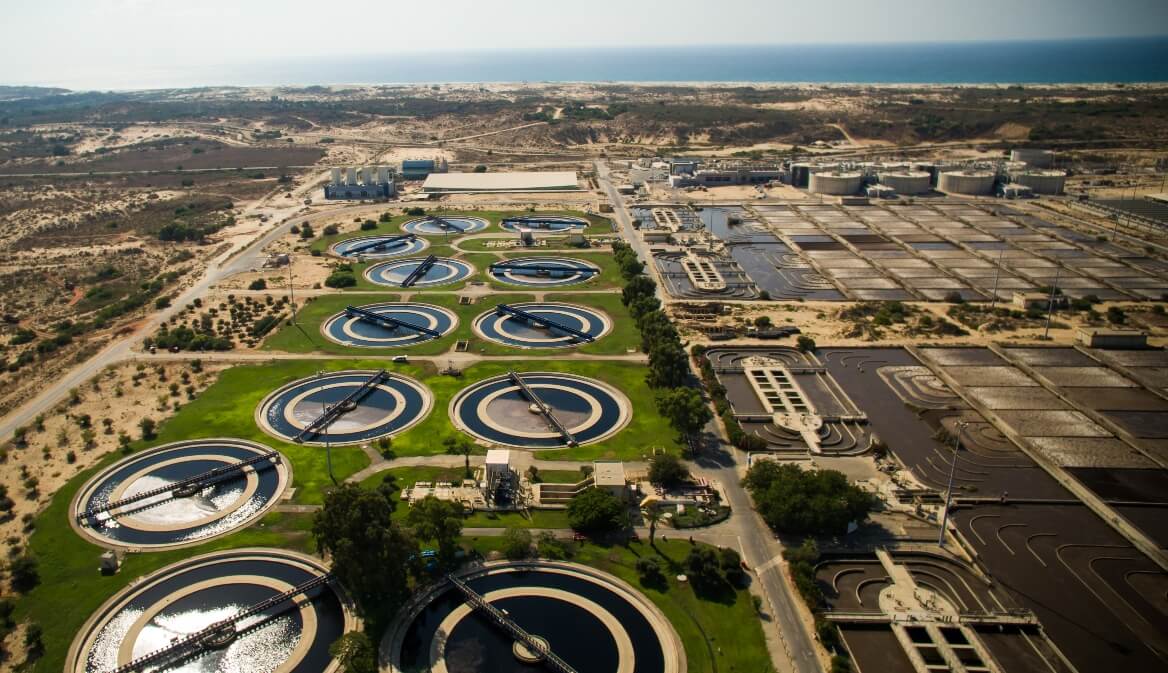 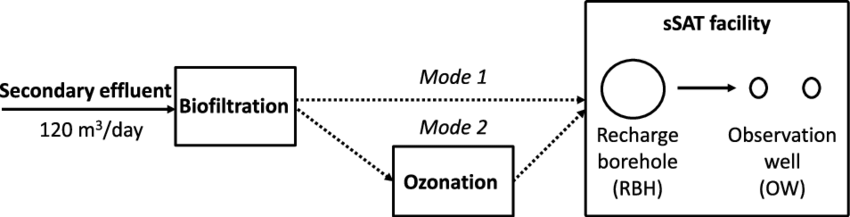 Využití i pro regulovaný odtok
Souhrn přístupů v Izraeli:
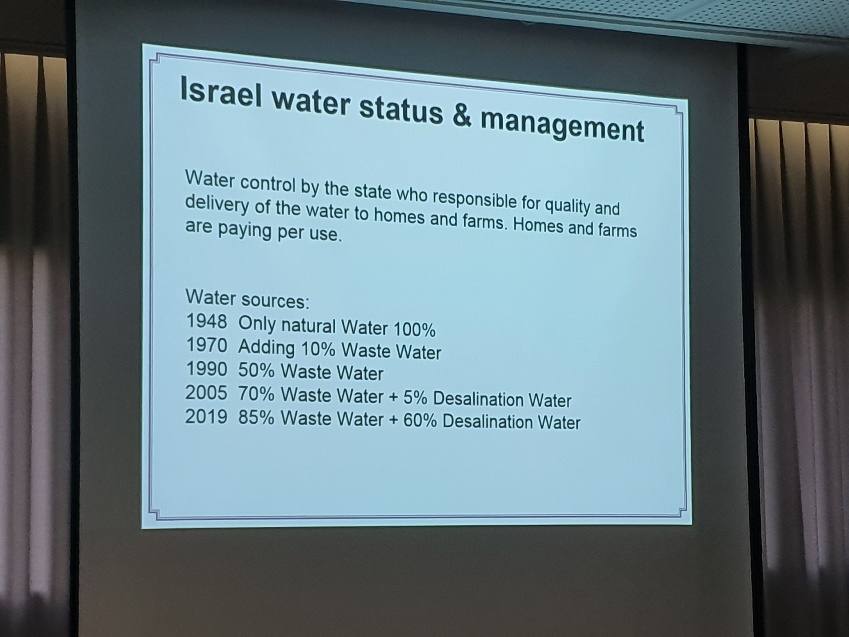 čerpá a upravuje vodu ze zvodní, studní, řek a Galilejského jezera;
odsoluje mořskou vodu;
hloubkové vrty k brakickým vodám;
šlechtí rostliny jimž prospívá voda s vyšším obsahem soli;
čistí skoro veškeré splašky a vyčištěnou vodu využívá v zemědělství;
zachytává a využívá dešťovou vodu;
znevýhodňuje projekty vyžadující velké množství vody – golfové hřiště, apod.;
uměle zvyšuje objem dešťových srážek – cloud seeding;
vyžaduje maximálně úsporné zařízení (toalety, apod.);
prevence a snižování úniků vody;
grantové programy na vývoj nových technologií;
změnil skladbu pěstovaných plodin se zaměřením na druhy nenáročné na vodu;
kapkové zavlažování na většině zemědělských ploch;
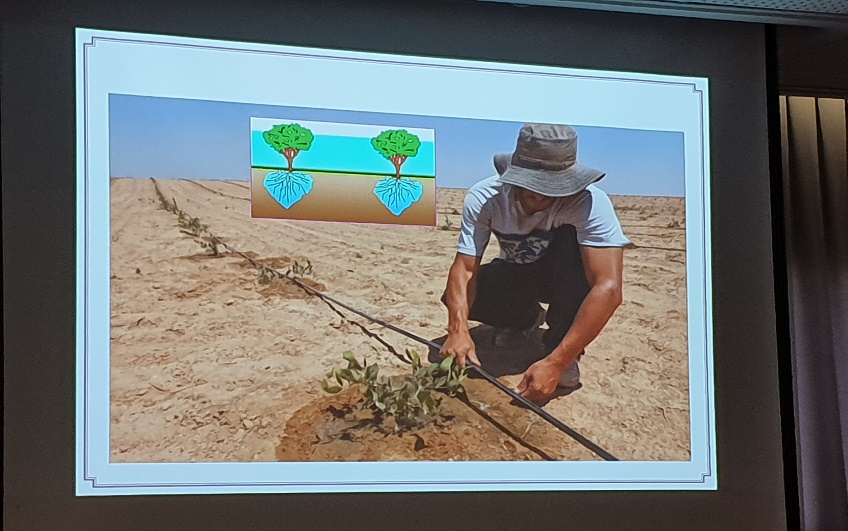 Využití i pro regulovaný odtok
Závěry z Izraele
Centrální mangement vody – strategická surovina
Maximální úspory – minimalizace úniků, srážková voda, chování obyvatel, kapková závlaha
Recyklace a využití použité vody v malém (šedé vody) ve velkém závlahy (80 % OV)
Bagateleizace – léčiva, bór, drogy atd..předběžná opatrnost?
Největší riziko – rezistence bakterií (čím větší ČOV, tím větší riziko – nejmenší u vegetačních ČOV) další rizika – zasolení půd … a až pak další
Kacířské myšlenka …přesto jí věří(m)
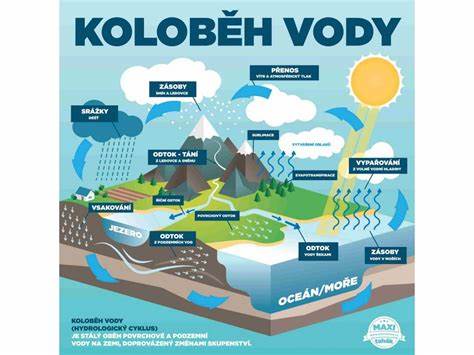 Ozeleněním země zkrátíme intervaly mezi dešti v letních měsících a tím pak začneme šetřit … 
Čím víc vody odpaříme, a čím víc budeme v letě chladit města, tím víc vody spadne ..
2/3 je voda z pevniny 1/3 z moře
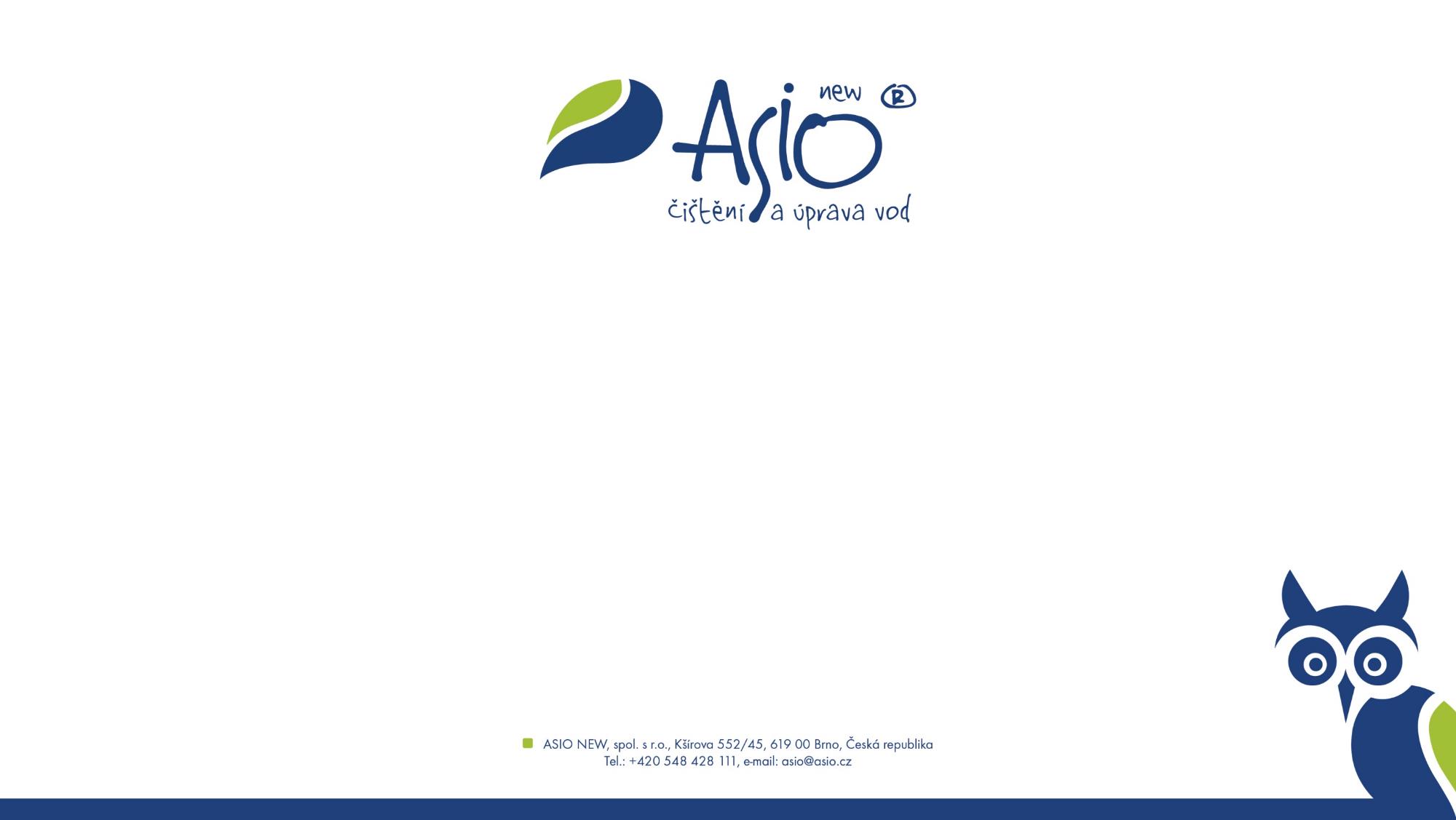 ODKANALIZOVÁNÍ sídlišť                                       příklady s inovativním přístupem
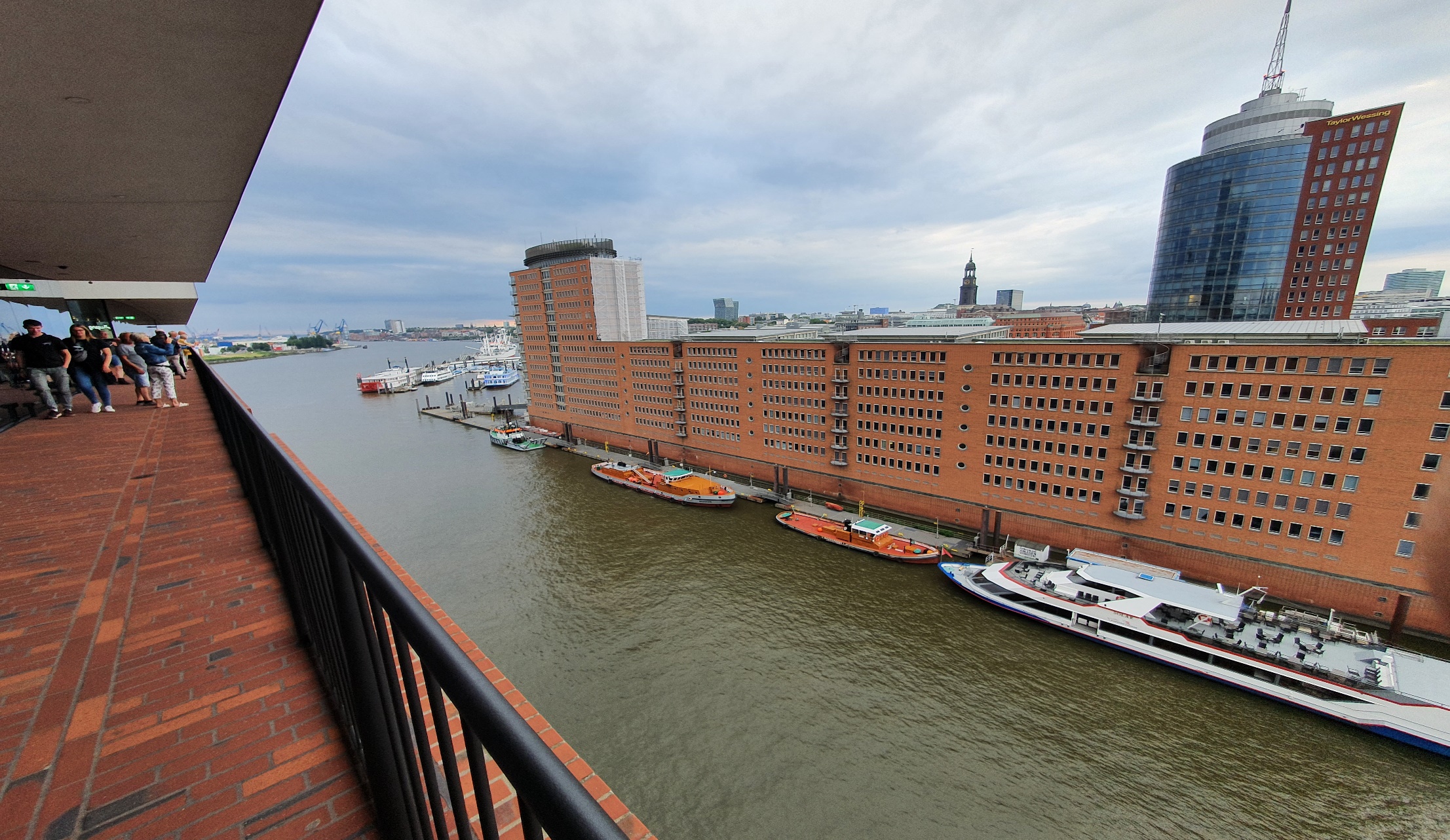 Karel Plotěný
Příklad z praxe – Líchy v Židlochovicích
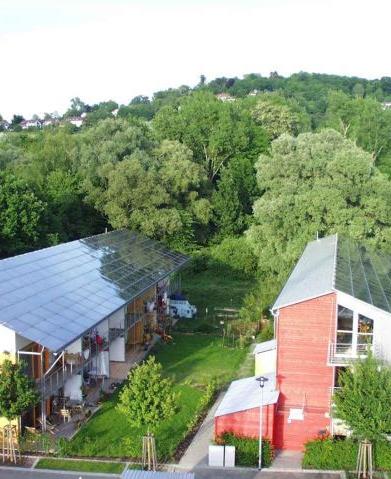 Voda a modrozelená infrastruktura
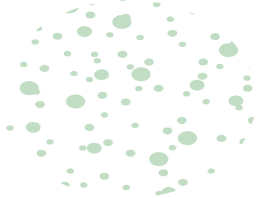 Řešené oblasti
Hospodaření s šedou vodou
Hospodaření s černou vodou
Hospodaření s užitkovou vodou
Hospodaření s dešťovou vodou v rámci modrozelené infrastruktury
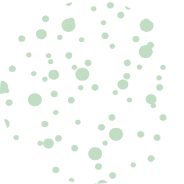 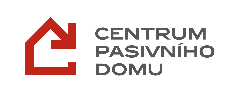 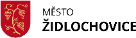 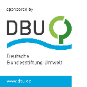 Cirkulární zadávání – část voda – příklad zadání
Část HDV - řešit jako bezodtoké území z hlediska srážkových vod – srážkové vody přednostně použít na MZI (nebo zasáknout, nebo ?)
Část Voda v budovách – využitím šedé vody redukovat spotřebu na max. 50 l/ob/den nebo např. maximálně využít místní zdroj jako podporu stability lokality a zároveň redukovat spotřebu ..
Část voda a energie – zajistit rekuperaci 30% tepla z odpadních vod (individuálně, centrálně)
Část 4.0 - Monitorovat spotřebu pitné a užitkové vody s cílem optimalizovat její použití  (4.0)
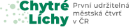 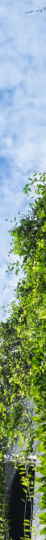 Voda a modrozelená infrastruktura (cíle)
Dosažení úspory 50 % pitné vody spotřebované na území
Dosažení úspory 50 % odpadní vody odváděné z území
Lokalita bez dešťové kanalizace
Vytvoření veřejných prostranství s vysokou pobytovou kvalitou
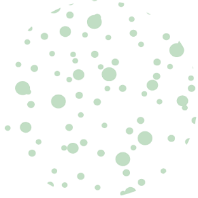 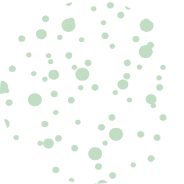 Obecné cíle (vedlejší kritéria pro hodnocení)
Zachování příznivého mikroklimatu
Podpora biodiverzity
Dotace podzemních vod
Snížení povrchového odtoku dešťových vod a ochrana před zaplavením
Úspora pitné vody
Vytvoření veřejných prostranství s vysokou pobytovou kvalitou
Minimalizace investičních a provozních nákladů jednotlivých objektů na vodu
Minimalizace uhlíkové stopy
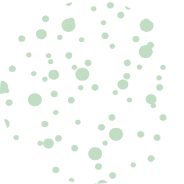 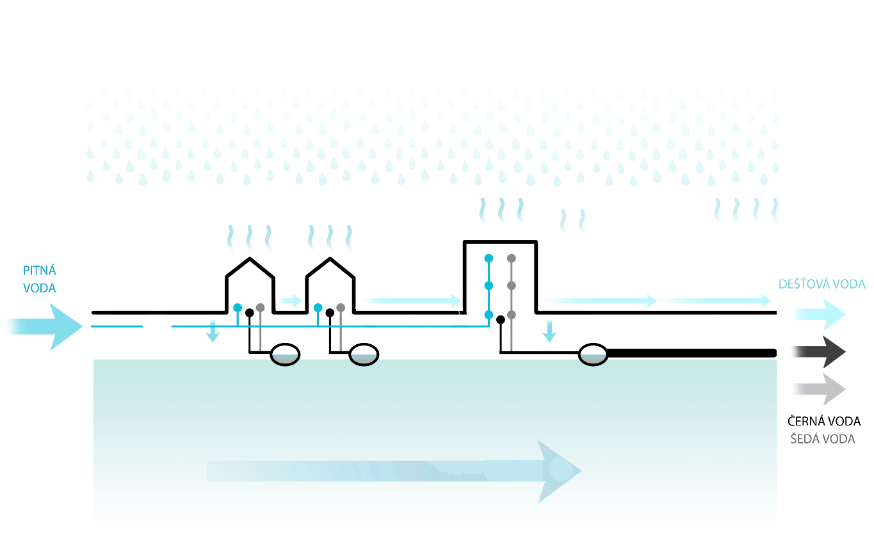 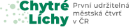 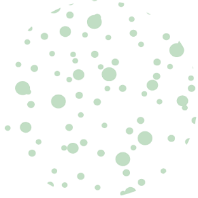 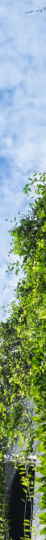 Konvenční řešení (necirkulární)
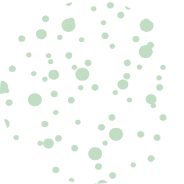 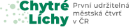 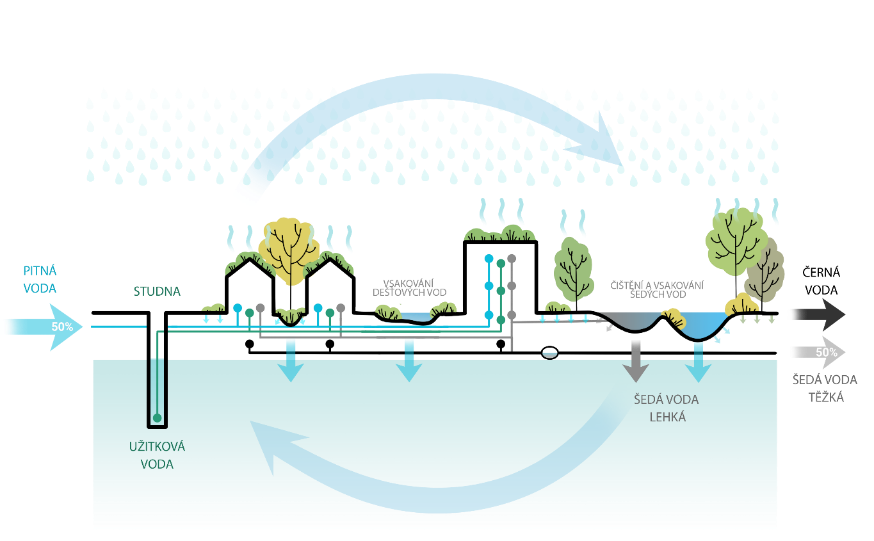 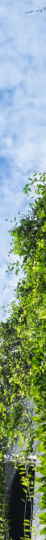 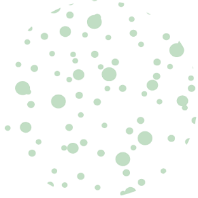 Navržené řešení (cirkulární s využitím NBS)
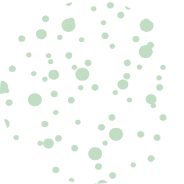 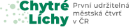 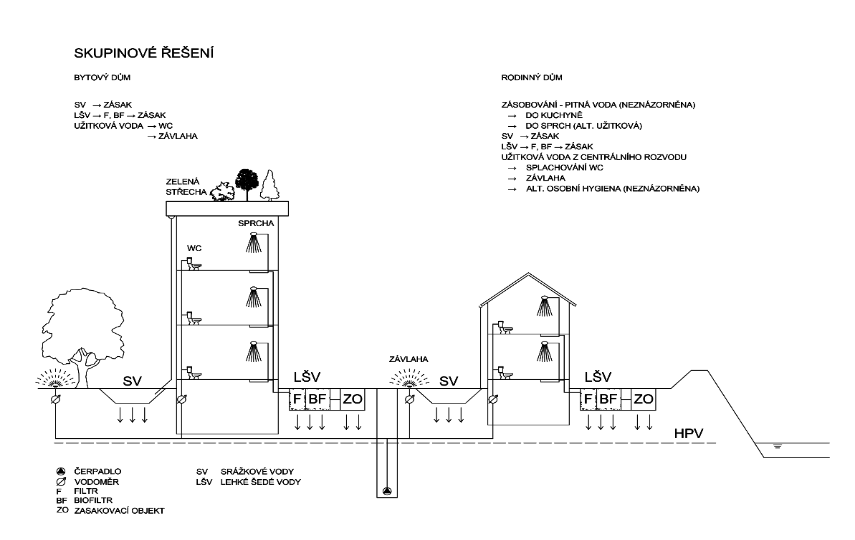 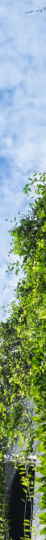 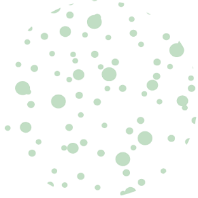 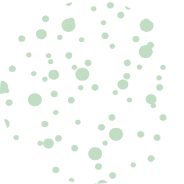 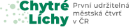 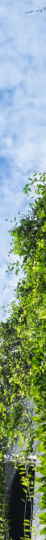 Šedé vody (technické provedení)
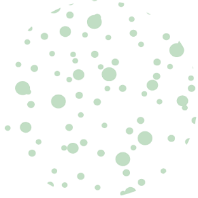 Mechanický filtr                              		Vertikální biofiltr  (cca 1m2/EO)
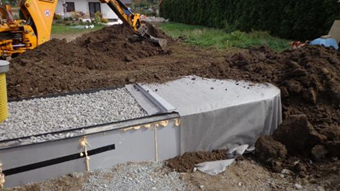 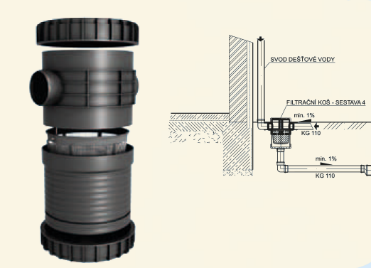 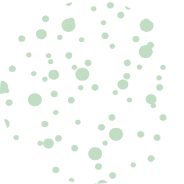 Jednotlivé kombinace variant
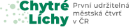 V1 -Veřejný vodovod (VV), veřejná kanalizace (VK), zásak srážek částečně u domu (ZuD)
V2 – VV + VK, využití srážkových vod
V3 – VV + VK, využití šedých vod
V4 – VV, + VK + ZuD, užitková voda centrálně,   ++ případně pilot V4a
V5 – VV + (VK + šedé vody centrálně), užitková voda centrálně
V6 – VV +VK+  užitková vody studny, ZuD, ++ případně pilot V6a
V7 – VV + suché záchody + šedé vody centrálně, užitková voda – centrálně (a) nebo studny (b), ZuD,
Co to udělá s cenami a náklady?
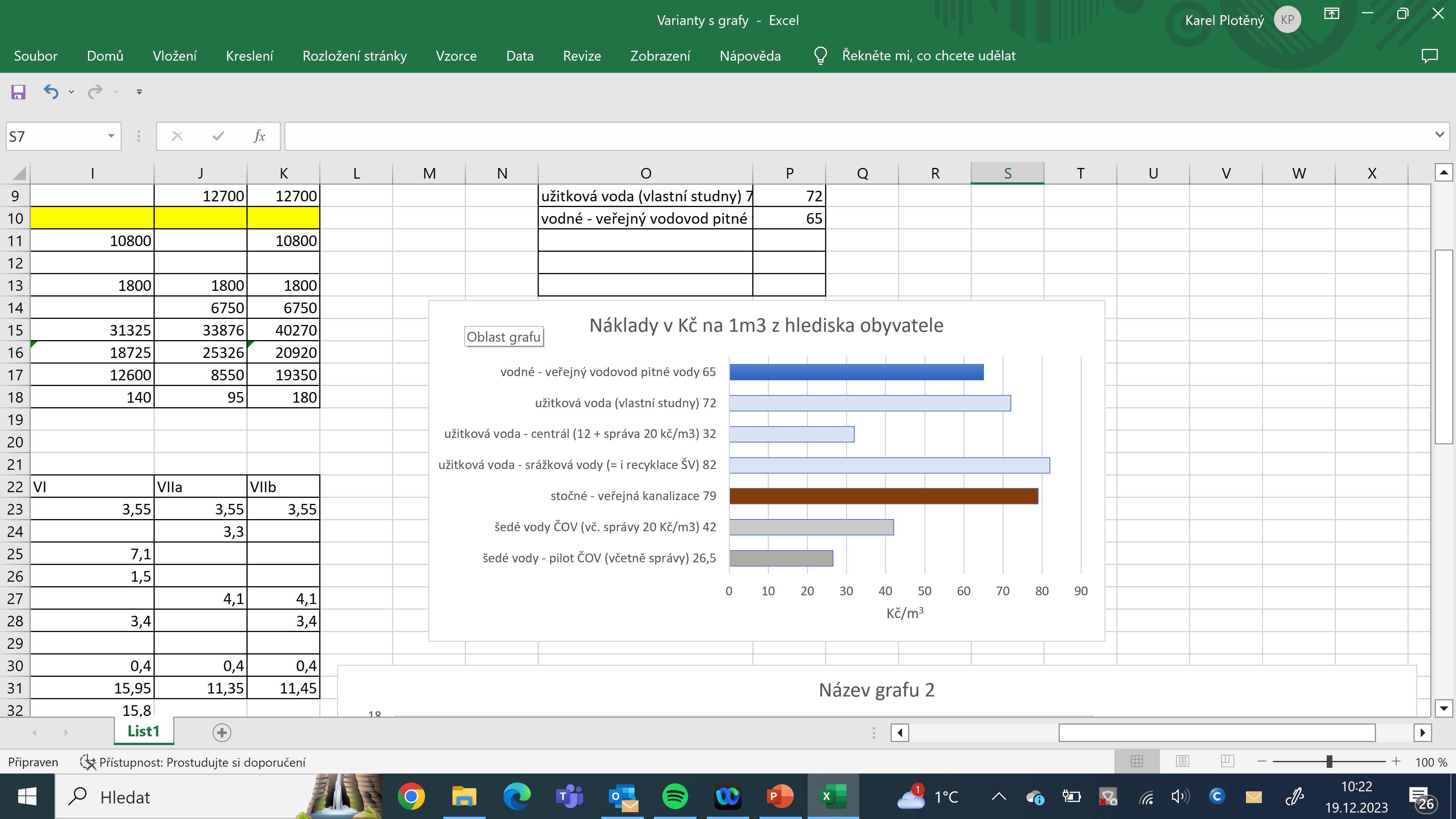 Varianty – náklady na jednotlivá řešení (občan)
Roční náklady tříčlenné rodiny – stočné, vodné + podíl z celkových vlastních nákladů/rok
S centrální ČOV šedých vod
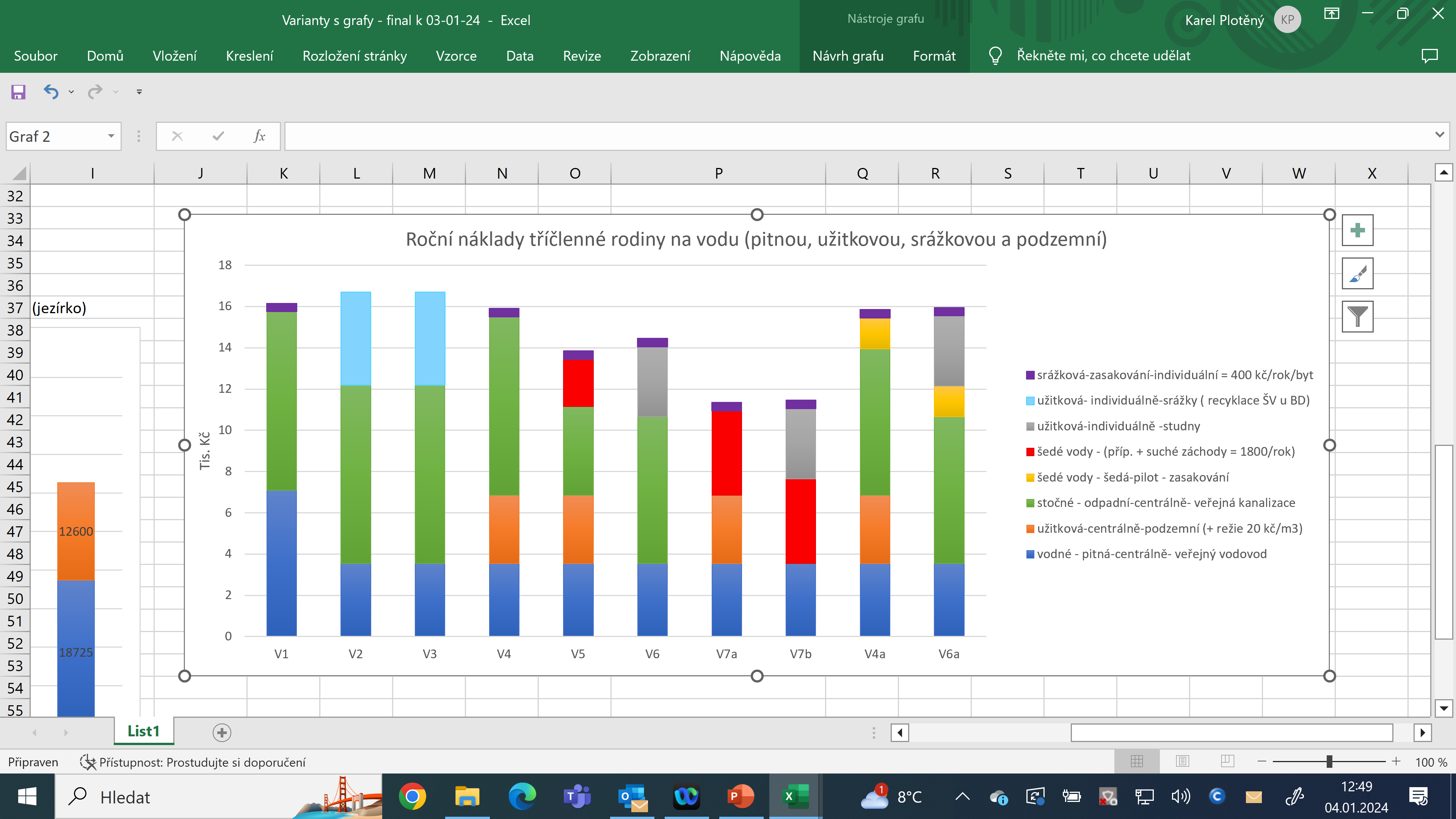 Bez veřejné kanalizace
Investiční náklady jednotlivých variant
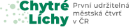 S centrální ČOV šedých vod
Se studnami
S pilotním zařízením na ČOV šedých vod
V4a a V6a
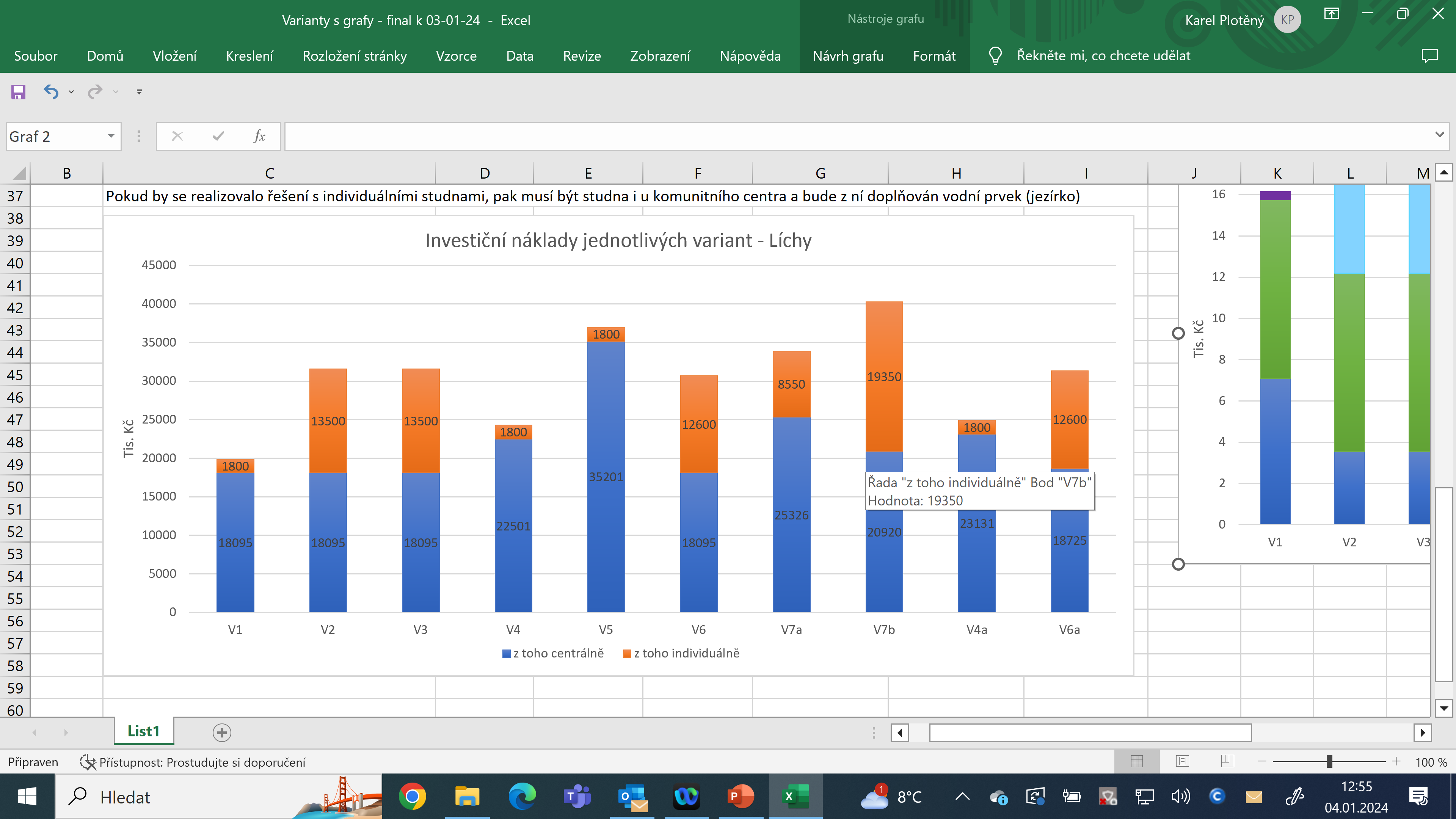 V4 s centrálním  rozvodem užitkové vody
??
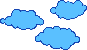 Výběr vhodného řešení
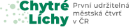 Rozhodování s ohledem na další podstatná kritéria
Stabilita = nezávislost na nikom, na místním správci nebo na provozovateli veřejného vodovodu
Další rizika – velikost ovlivnění podzemních vod
Nutnost zabezpečení provozu – tj. organizační starosti

Z pohledu investice, rizik a náročnosti organizace provozu bude asi nejlepší varianta pro občany… a pak nejlepší pro developra – tj. mohou se lišit
Podle mne jsou favorité V4 a V6
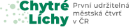 Varianta V4 
+ nejkomfortnější pro lidi, s minimem individuálních nákladů a jen s minimálním navýšením investic pro investora (+ 4 mil. Kč), které ale bude postupně umořovat ve vodném
Pozn.: ke zvážení je pak ještě pilotní zařízení na čištění šedých vod, které navýší investici cca o 600 tis. Kč, avšak pak mírně sníží náklady obyvatelům – stovky korun za rok
Nutnost zabezpečit provoz, závislost lidí na veřejném dodavateli
Varianta V6 
Kde studny navýší celkovou investici (obyvatelům) a ti za to získají nezávislost, 
Pilotní zařízení na šedé vody
 ke zvážení je pak pilotní zařízení u obou variant, které navýší investici cca o 600 tis. Kč, avšak pak mírně sníží náklady obyvatelům

Varianty V2 a V3 – jsou obdobné jako V6, ale mírně dražší a méně stabilní z hlediska zajištění vodou (nemusí pršet viz V2) nebo náročnější na obsluhu a provoz (V3)
Akceptace použití recyklované vody (E)
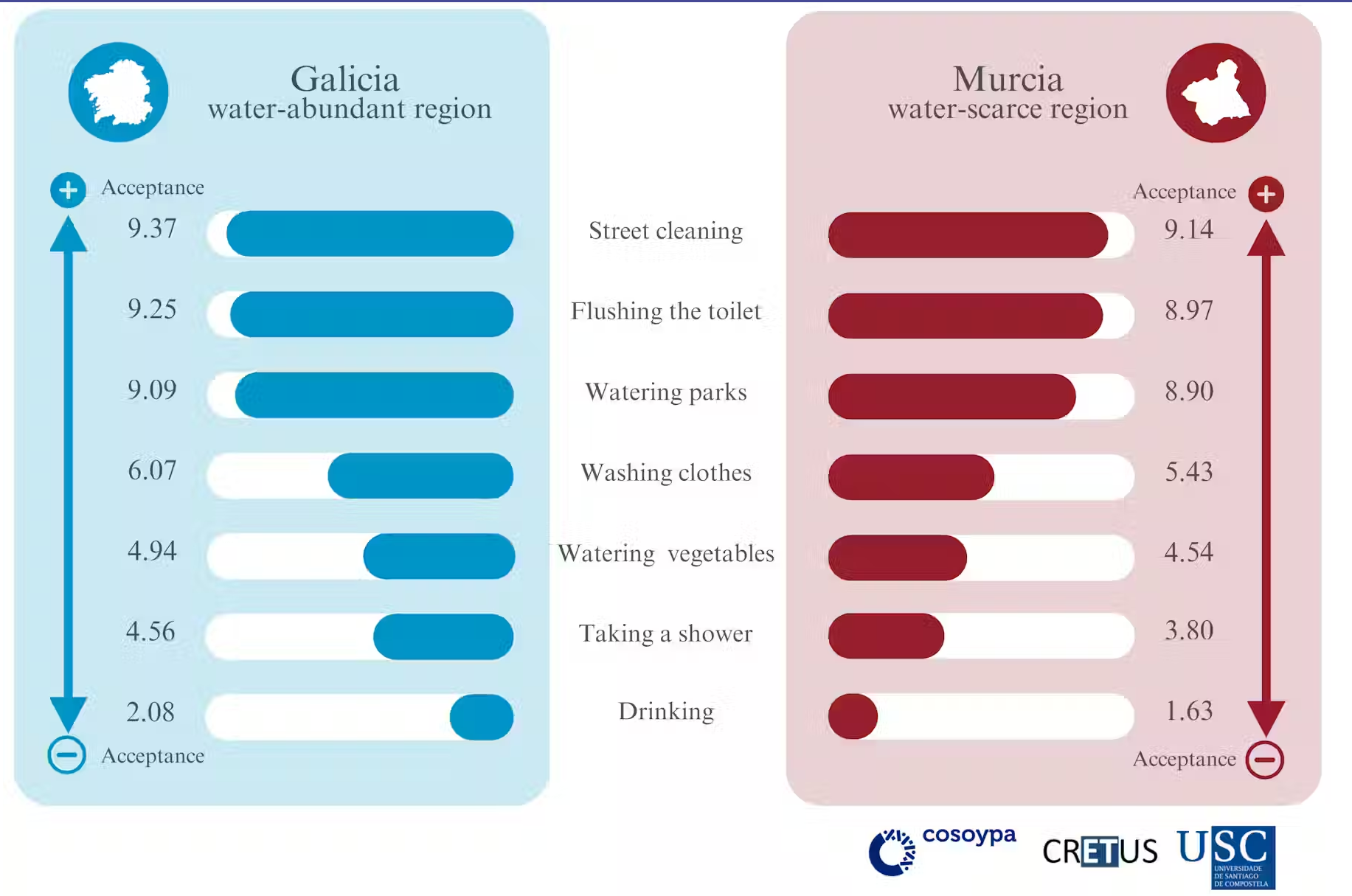 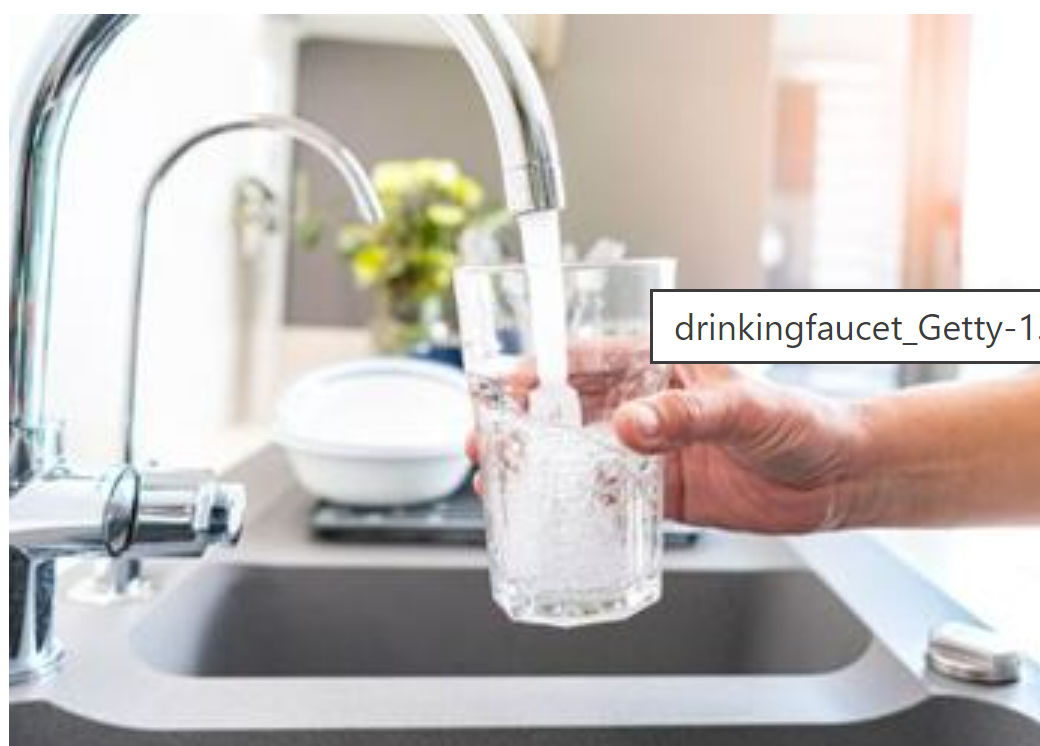 Rizika x akceptance
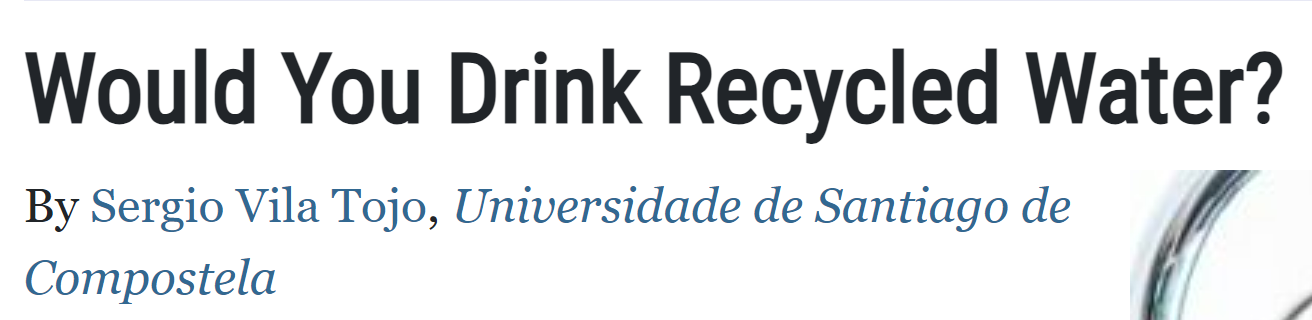 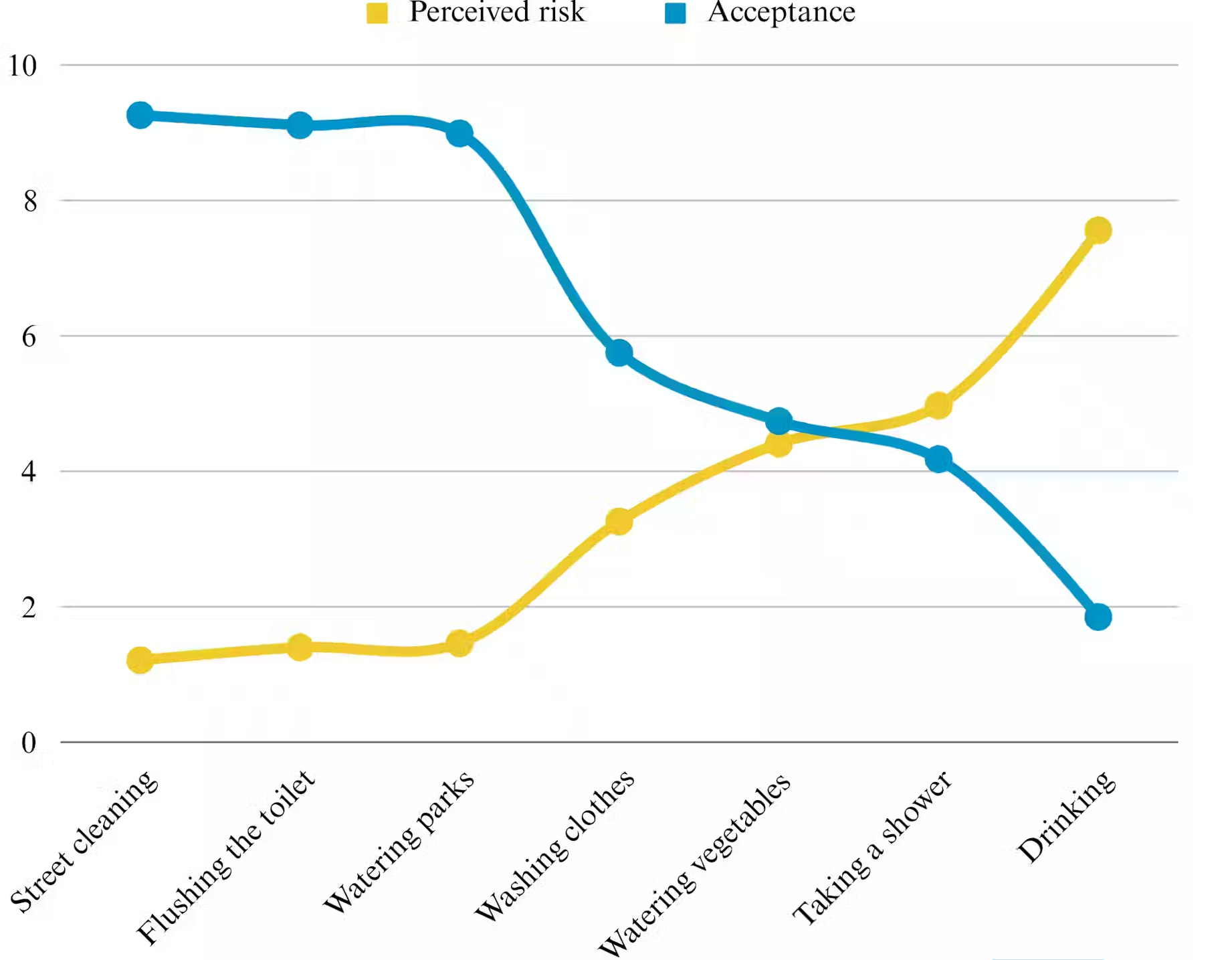 Recyklovaná voda je bezpečná, ale ne každý je o tom přesvědčen …
Akceptance je subjektivní názor vytvořený okolím:
Přirozeně – viz odpady a použití použitého
Uměle – loby, předběžná opatrnost, alibismus
…Můžeme jen předstírat, můžeme vylepšovat nebo můžeme začít skutečně udržitelně řešit  … Otherpol
Zdrojově orientovaná řešení sanitace
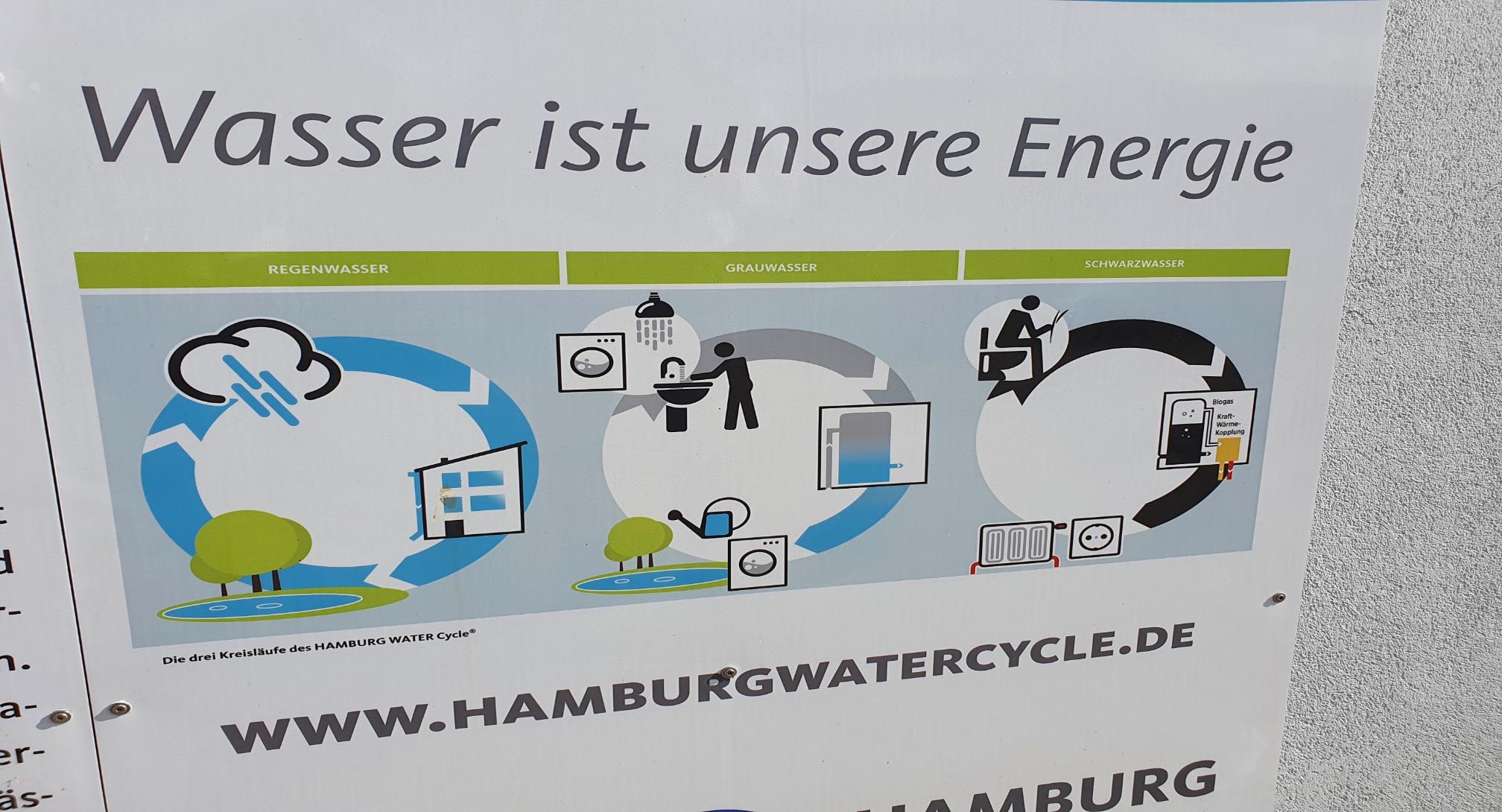 Hamburk a Lübeck
Příklady řešení se zdrojově orientovanou sanitací
Základní myšlenka:
Cirkulární přístup k vodě (srážkové i šedé vody) a hlavně k živinám, které nelikviduji za pomocí další vložené energie, ale vracím zpět k do procesu výroby potravin jako zdroj…
…a k energii – využívám energii ve vodě obsaženou k produkci tepla a elektrické energie
Srážková voda
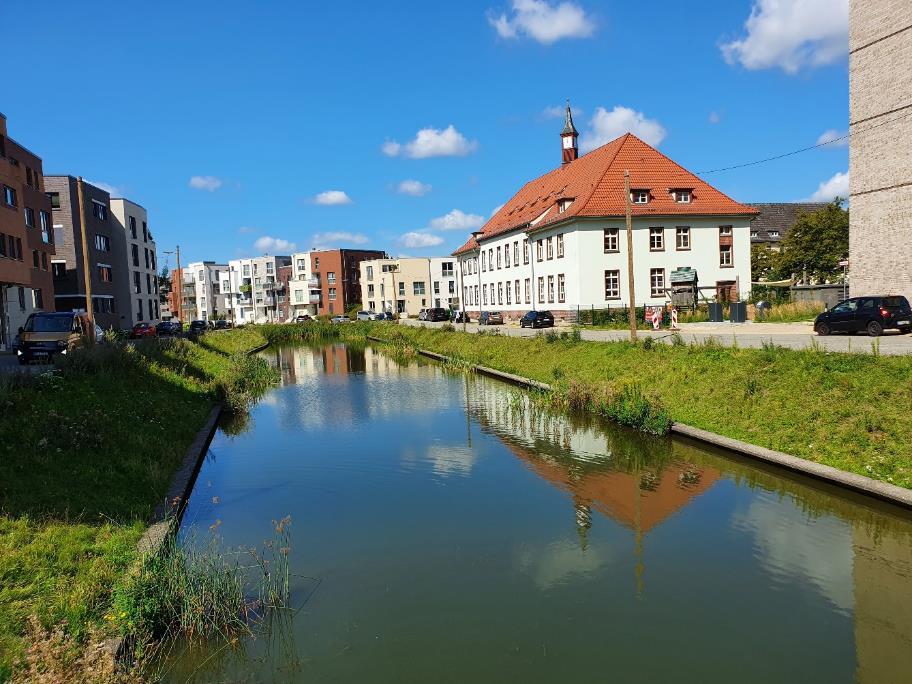 Šedá voda
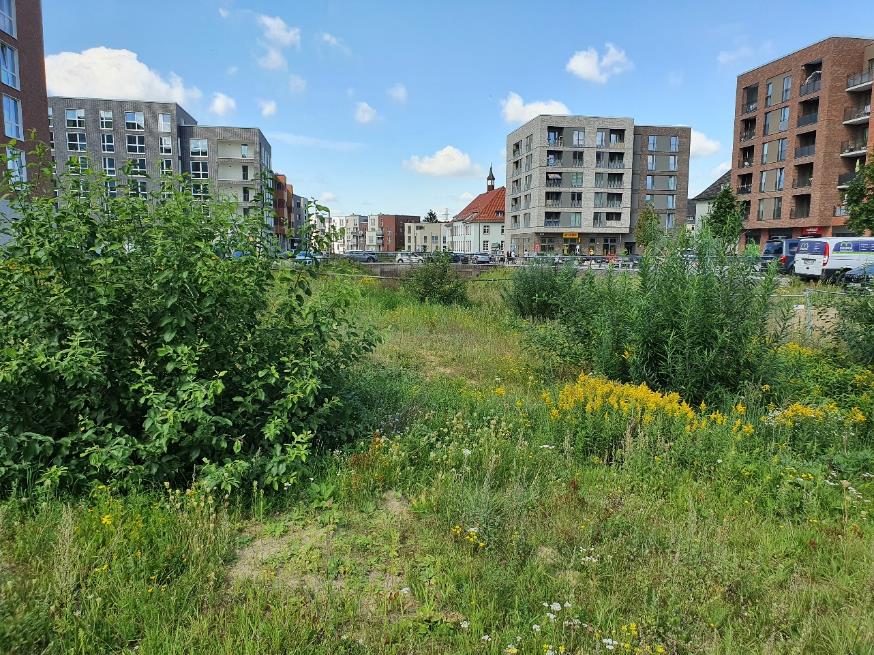 Černá voda
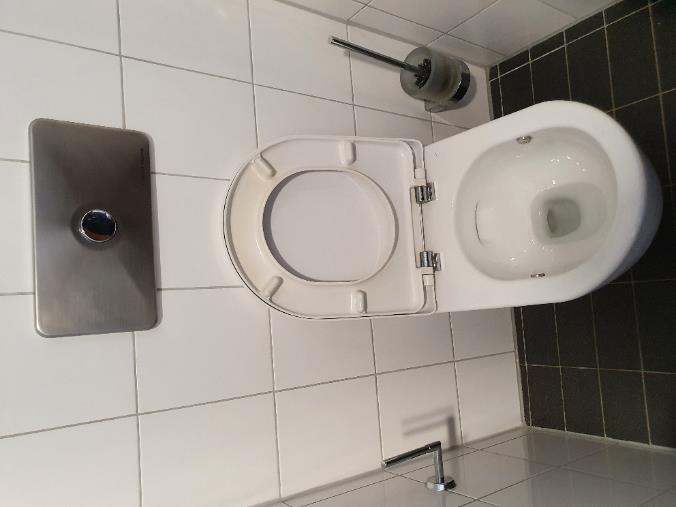 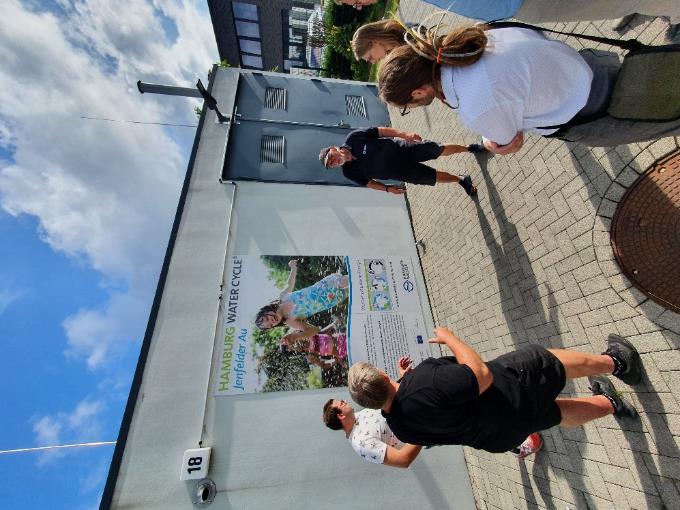 Černá voda
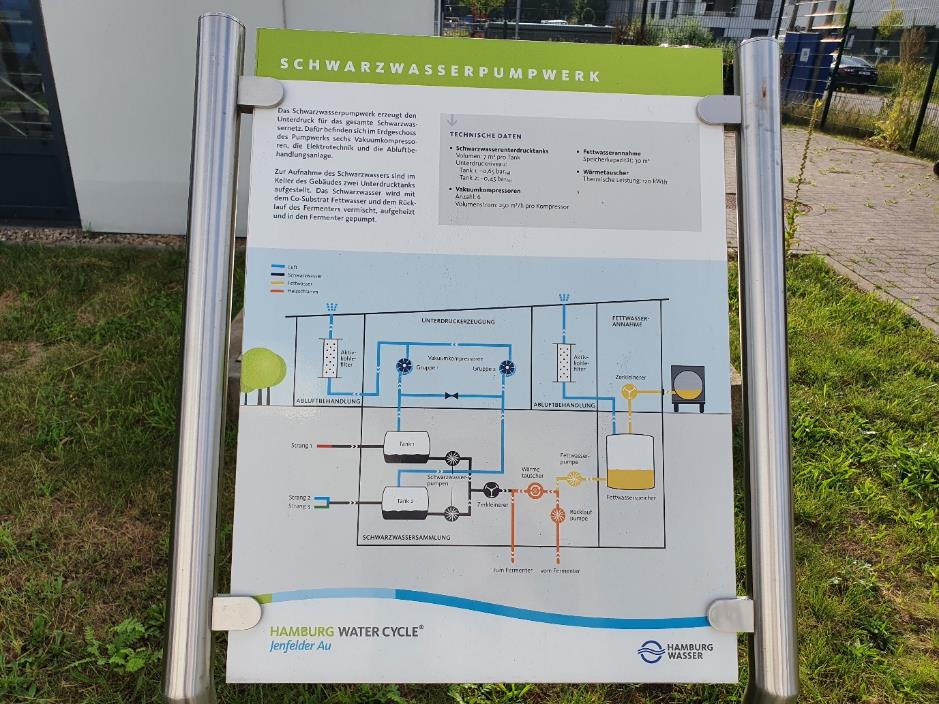 Černá voda
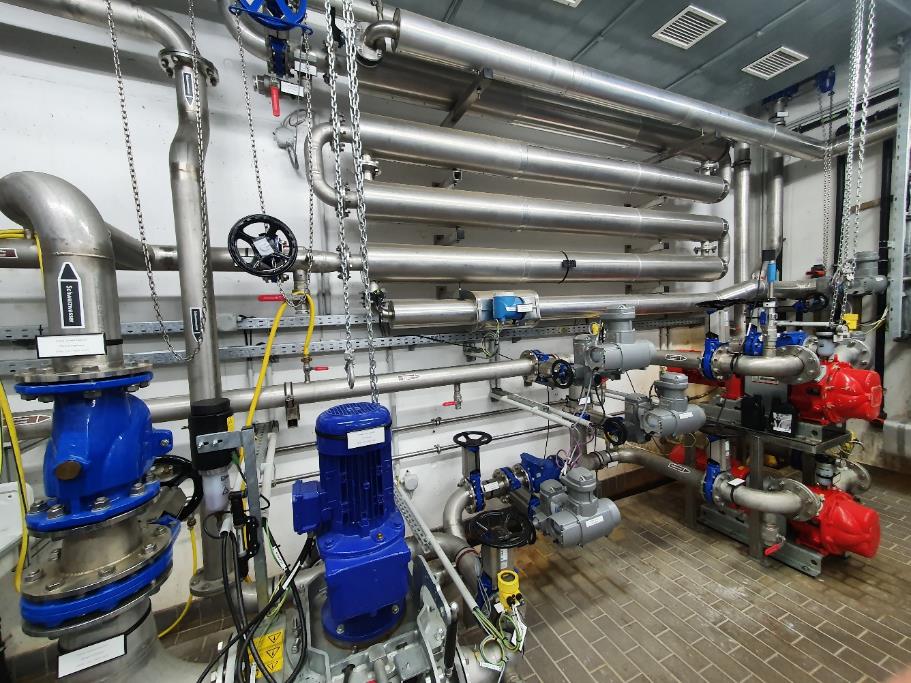 Bioplynka a kogeneračka
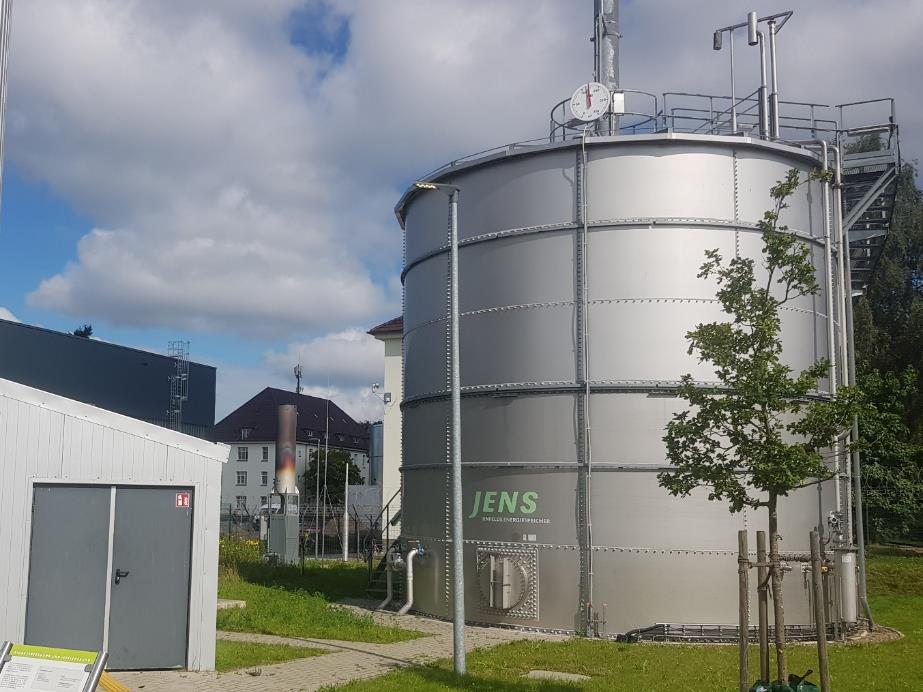 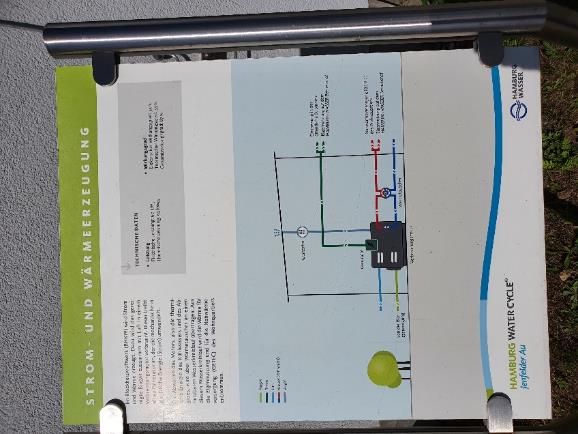 Celkové pohledy
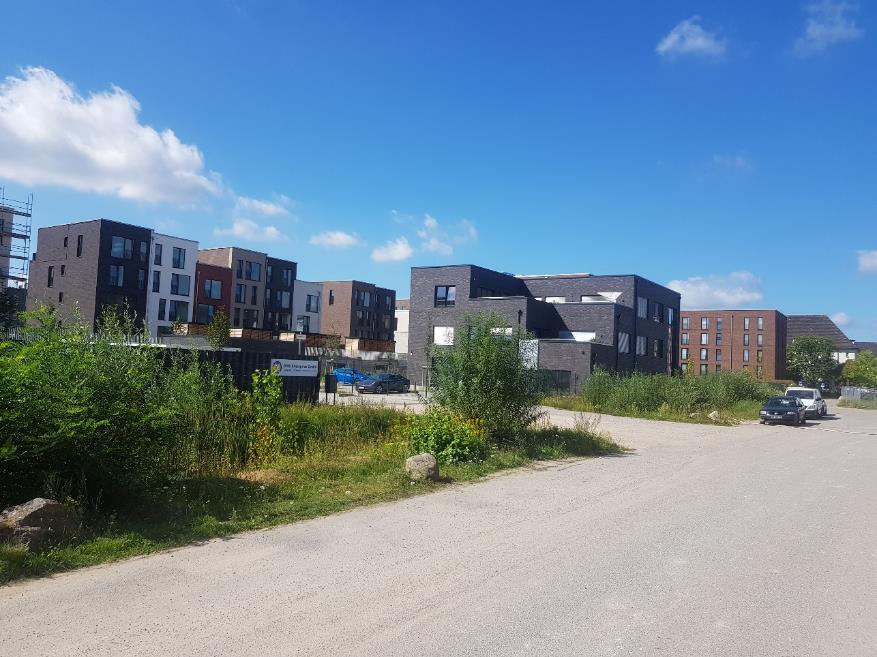 Příběh z Lübecku
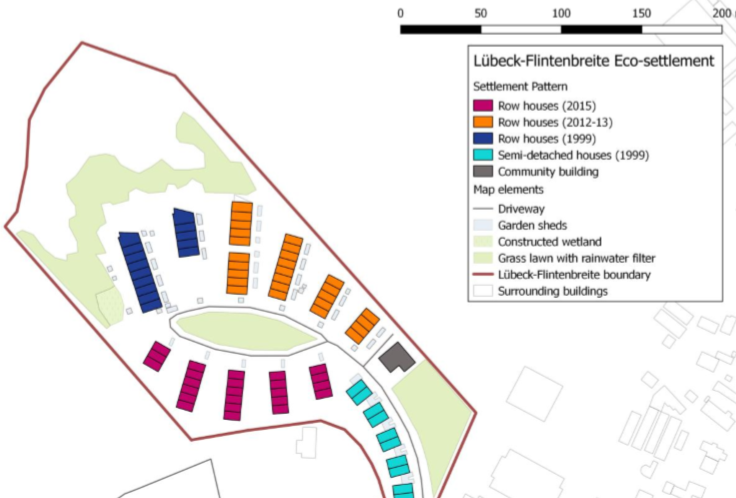 Greywater
Blackwater
Decentralised Wastewater Separation
Planned and Current Status
Low in nutrients and organic matter
High in nutrients and organic matter
Current status:

The complete mAD system is not in operation yet due to the lack of residents
Greywater is treated on-site in two constructed wetlands and one fixed bed reactor
Blackwater is collected via vacuum and transported by EBL to the central wastewater treatment plant of Lübeck for treatment
(Schermuly et al. 2018)
Planned:
Domestic Wastewater
Biologically treated, cleaned and infiltrated into the ground
Used in on-site mAD facility
Digestate used as fertiliser in agriculture
Šedé vody
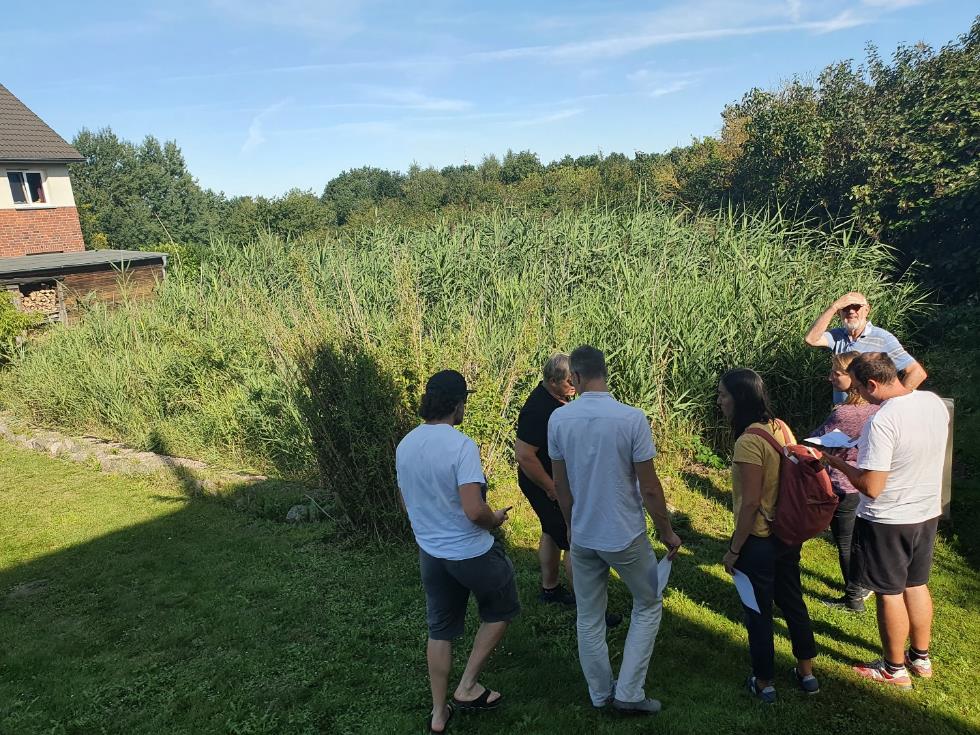 Decentralised Blackwater and Biowaste Processing Concept
to digester
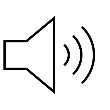 Blackwater and biowaste concept
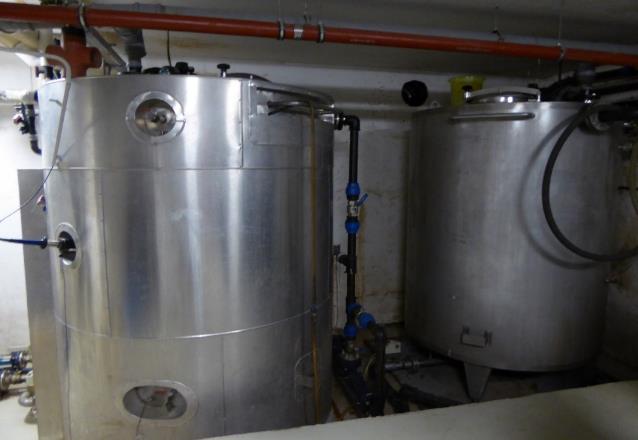 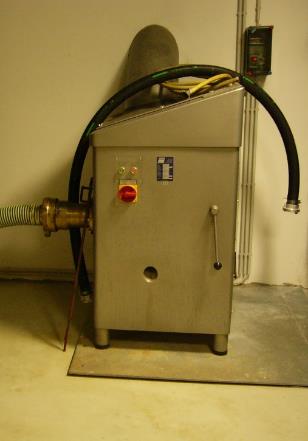 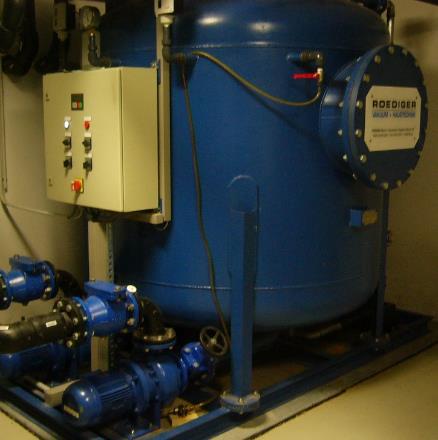 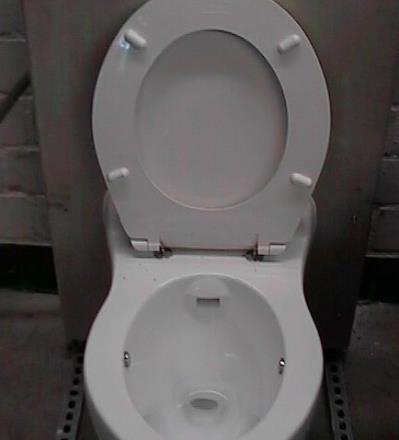 Biowaste Grinder
Sanitation/Higienisation and Mixing of Biowaste and Blackwater
Vacuum Pumping Station for Blackwater
Vacuum Toilet
Černé vody
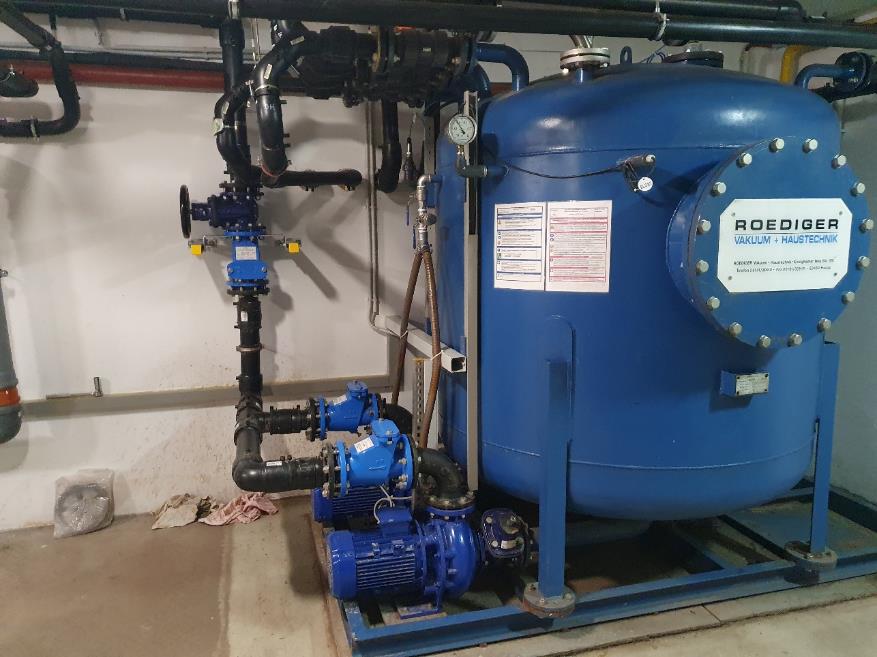 Černé vody + teplo
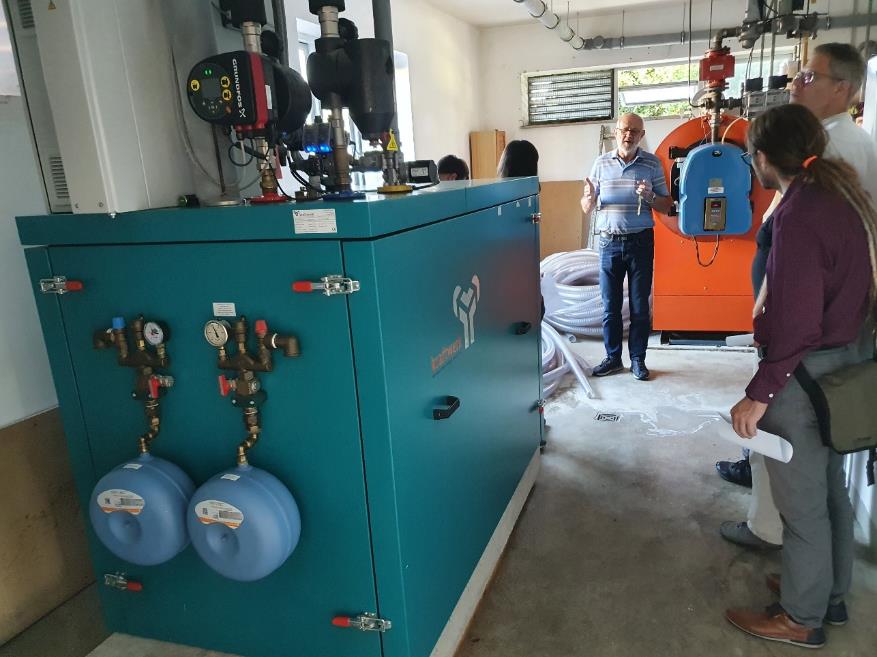 Rainwater Infiltration for Groundwater Recharge
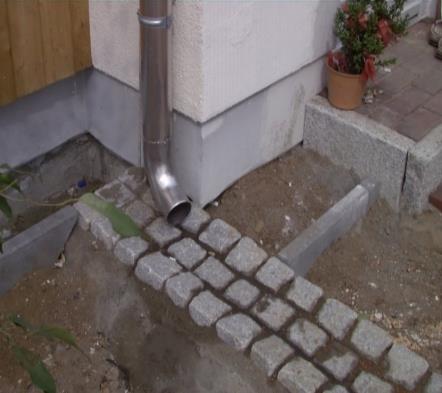 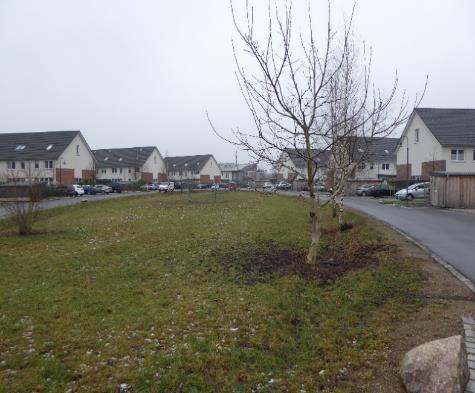 Atelier Dreiseitl
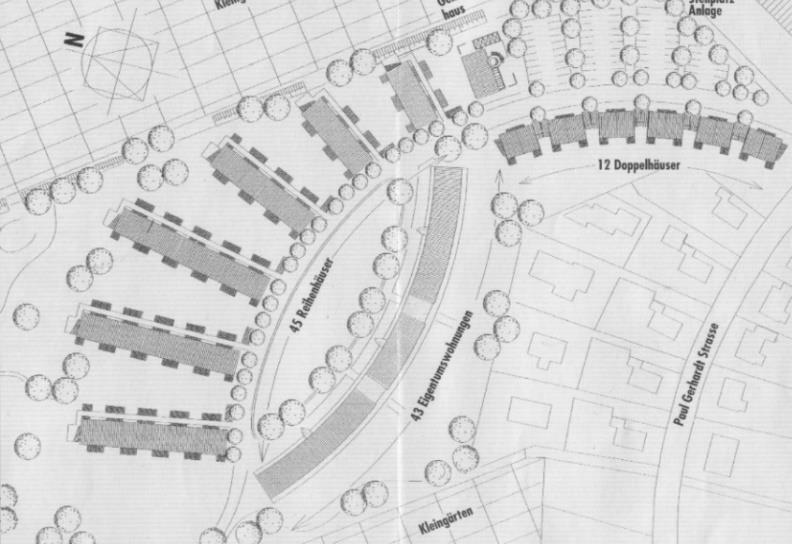 All rainwater from the settlement is collected and infiltrated in the local infiltration field in the centre of the site. This field can handle also strong rainfalls, so no connection to the central sewer is needed.
Srážkové vody
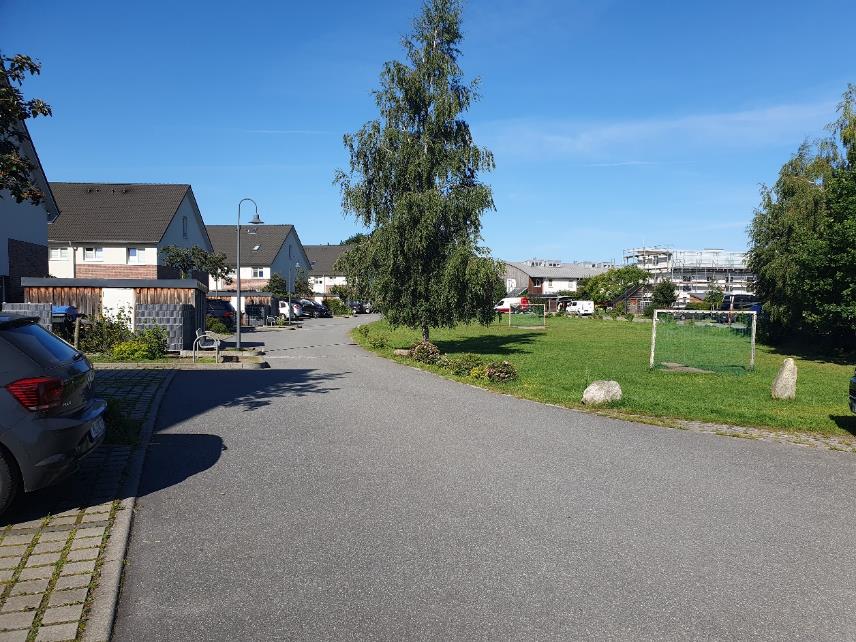 Evropská legislativa a o co se okrádáme
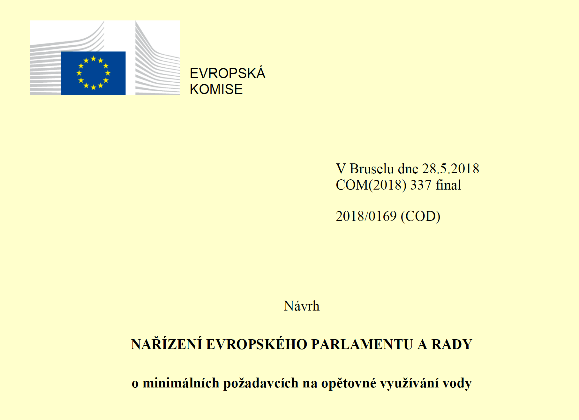 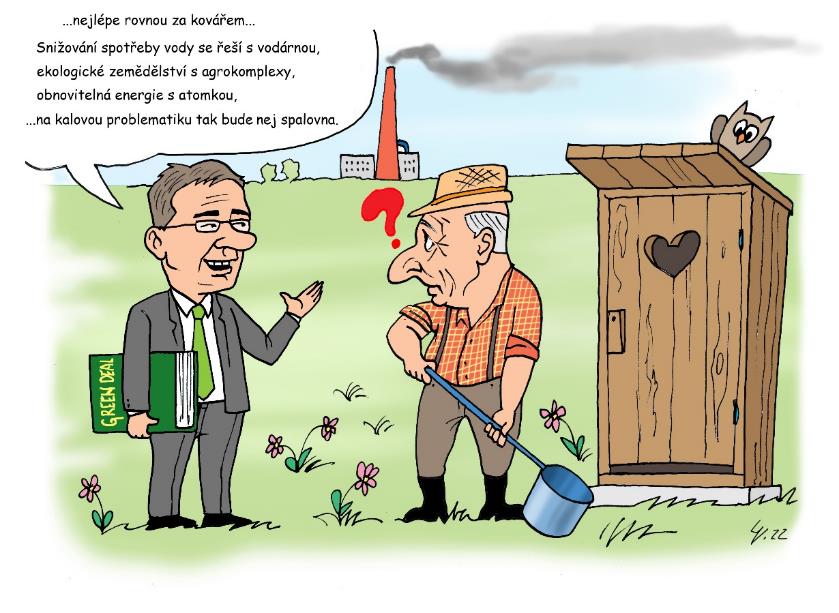 Směrnice o recyklaci městských odpadních vod
Směrnice o městských odpadních vodách – cirkulární ekonomika
Normy – evropské a ISO jsou k dispozici včetně rizik
?
Legislativa (naše) je stále pozadu, ale normy včetně posuzování rizik jsou k dispozici
ISO/CD 20469 Pokyny k  využití odpadních vod pro zavlažovací projekty
ISO/TC 282/SC 3 Hodnocení rizika opětovného použití recyklované vody. 
ISO/TC 282/SC 2 Recyklace vody v urbanizovaných oblastech
ISO / CD 20426 Pokyny pro posouzení zdravotních rizik pro opětovné využití vod nevhodných k pití.  
IISO / TC 282 / SC 3. 6ISO / CD 20468-1. Pokyny pro hodnocení čistírenských technologií pro recyklaci vody.
ISO / CD 20469 Klasifikační stupnice pro posouzení kvality  čištění vody pro účely opětovného použití.
Proč recyklovat ?
Bude nedostatek pitné vody a vody na závlahu
Roste cena pitné vody
Technologie pokročily tak daleko, že je to možné
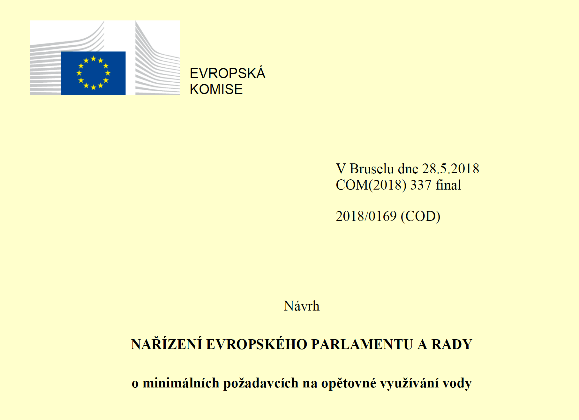 Klasifikace recyklovaných odpadních vod dle účelu použití – hodnoty jsou dosažitelné
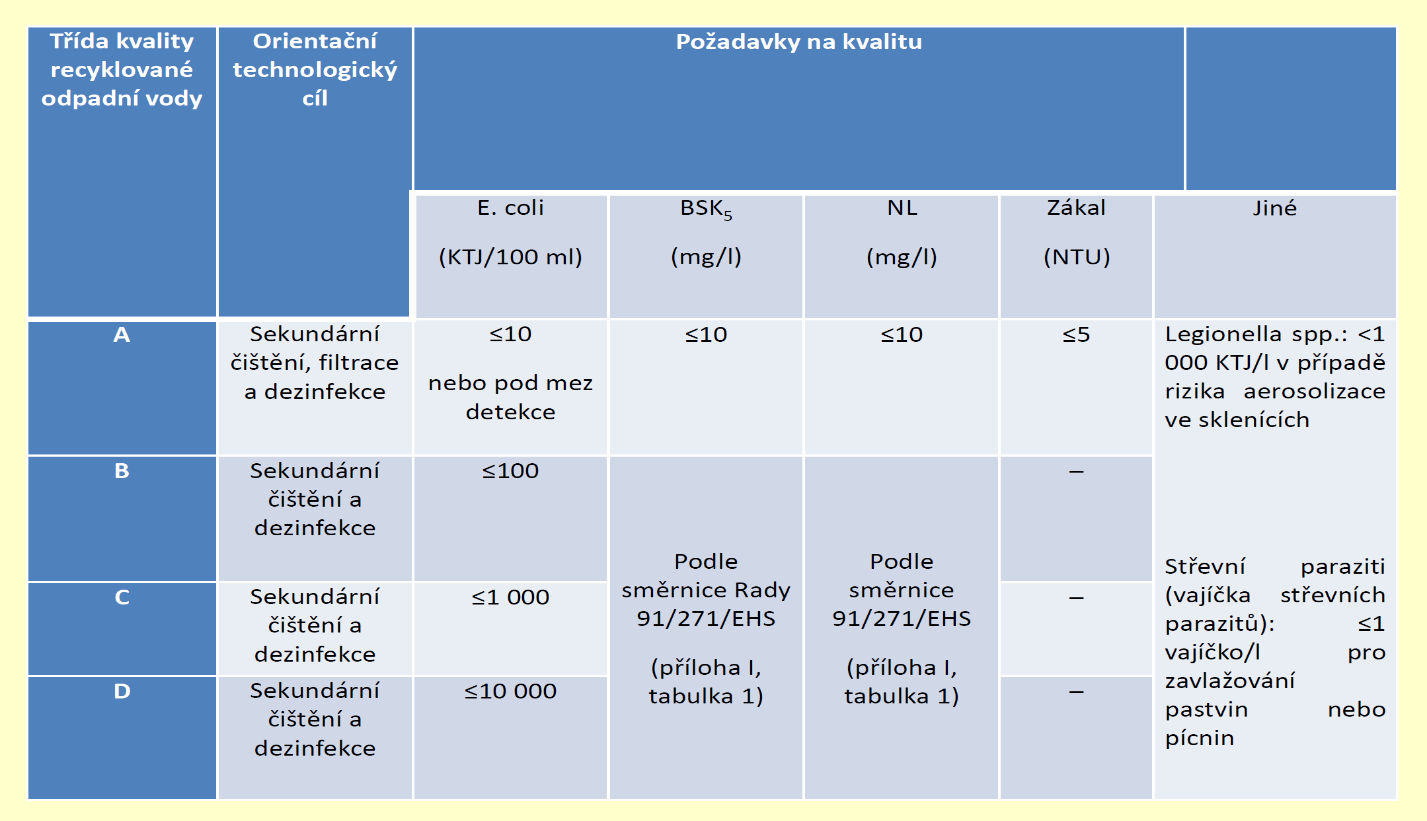 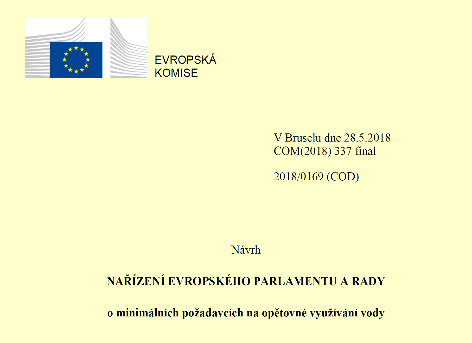 Poznámka: Předpokládá se, že jednotlivé státy si nároky na čištění mohou upravit.
V případě použití vody zhoršené kvality je třeba počítat se zápachem.
Zvolené využití recyklované vody – výsledky projektu
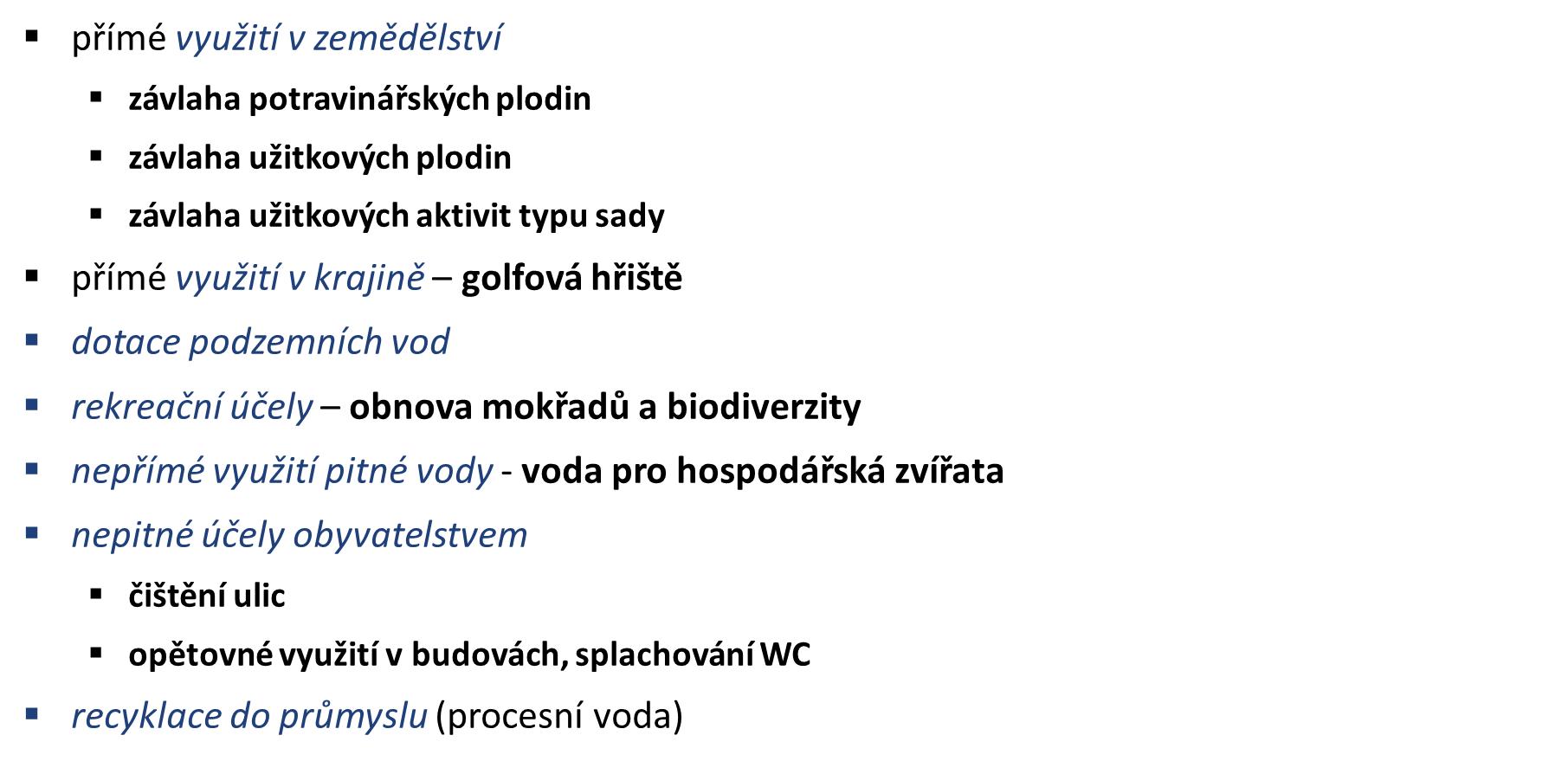 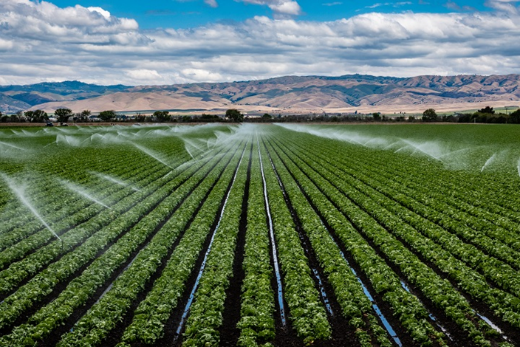 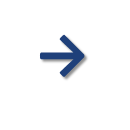 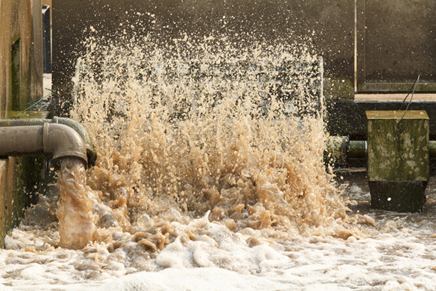 Poloprovozní jednotky na ČOV Brno - Modřice
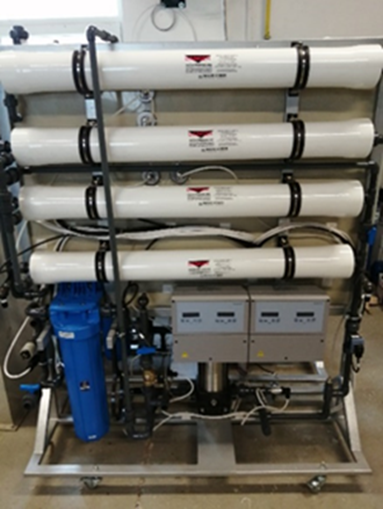 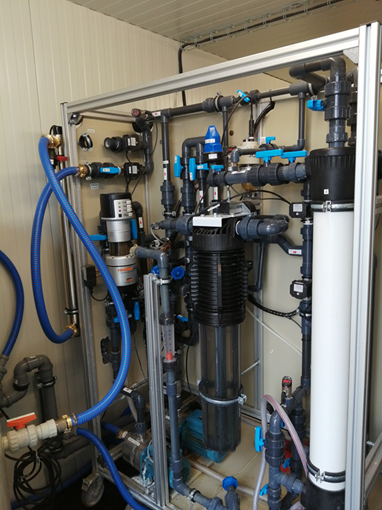 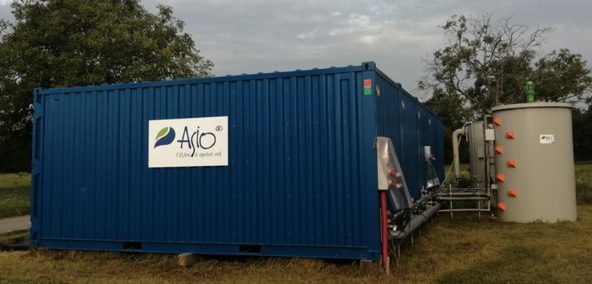 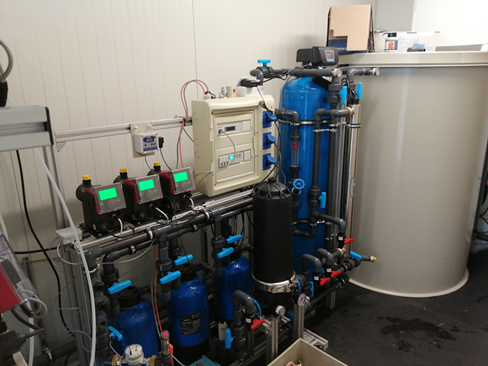 Posouzení SZÚ
Ultrafiltrace 
Využití: závlaha - sady, veřejná prostranství, parky, golfová hřiště, užitkové plodiny
Podle Nařízení EU 741/2020 i ISO 16075 splňuje upravená voda požadavky na kvalitu vody C, a tím splňuje požadavky i na závlahy v sadech a na veřejných prostranstvích (parky).
Ultrafiltrace/UV
Využití: závlaha potravinářských plodin
Upravené vody nepředstavují zdravotní riziko pro přímé využití v zemědělství – závlaha potravinářských plodin, přímé využití v zemědělství – závlaha užitkových plodin, přímé využití závlah užitkových aktivit typu sady a veřejná prostranství (parky), přímé využití v krajině – golfová hřiště.
Posouzení SZÚ
GAU/UV
Využití: závlaha potravinářských plodin
Riziko pro zavlažování potravinářských plodin vyplývá z výskytu Pseudomonas aeruginosa.
Riziko je možné minimalizovat důkladnou dezinfekcí a kontrolou UV lampy. V případě účinné dezinfekce je tato úprava vhodná pro vody k závlahám potravinářských plodin.
Ostatní technologie
Čekáme na posouzení od SZÚ
Technologie: UF/GAU/UV/RO splňuje požadavky na pitnou vodu dle 252/2004 Sb.
Závěr z projektu
Dlouhodobý provoz technologií v reálných podmínkách, pravidelné vzorkování velkého množství parametrů, posouzení od SZÚ = odtok z ČOV lze upravit na požadovanou kvalitu
Výstupy projektu dokazují bezpečnost recyklace
Podklady pro tvorbu legislativních předpisů pro recyklaci odpadních vod v různých oblastech využití
Obvyklá řešení recyklace v malém
Intenzivně  (např. MBR)             Extenzivně (např. vertikální biofiltr)
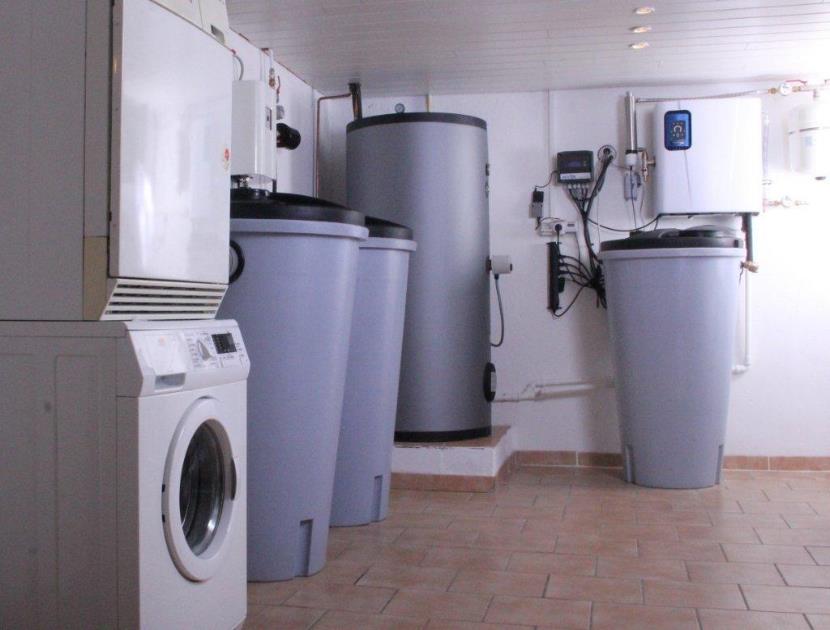 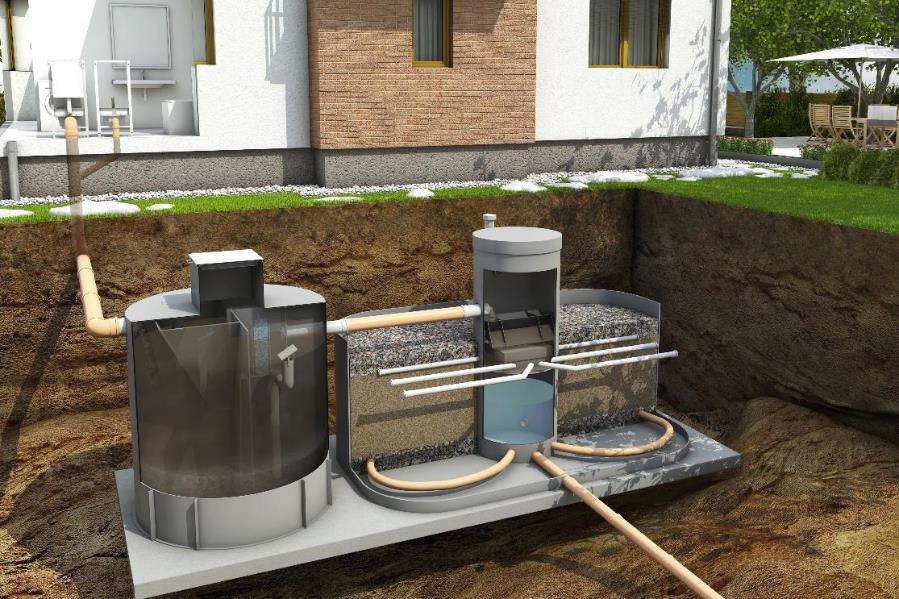 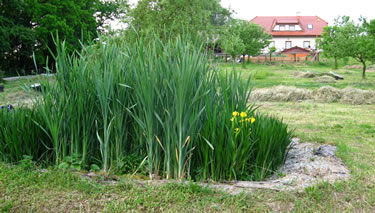 Zvyklosti ve světě – Texas, Německo….
Příklad z USA – norma a její členění
Požadované výstupy pro soukromé (R) a veřejné použití (C)
Větší objekty
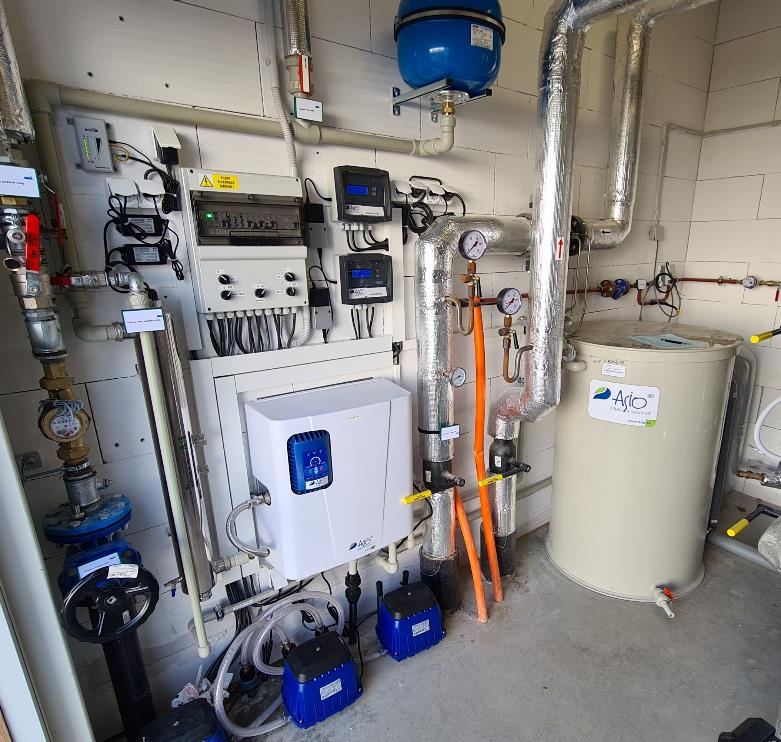 Potsdammerplatz, Block 6, Berlin – minulé tisíciletí
Ověřený 25 roků fungující pilotní projekt …. = udržitelné řešení
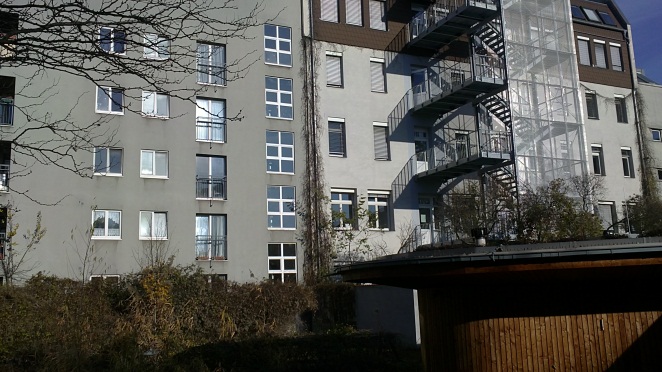 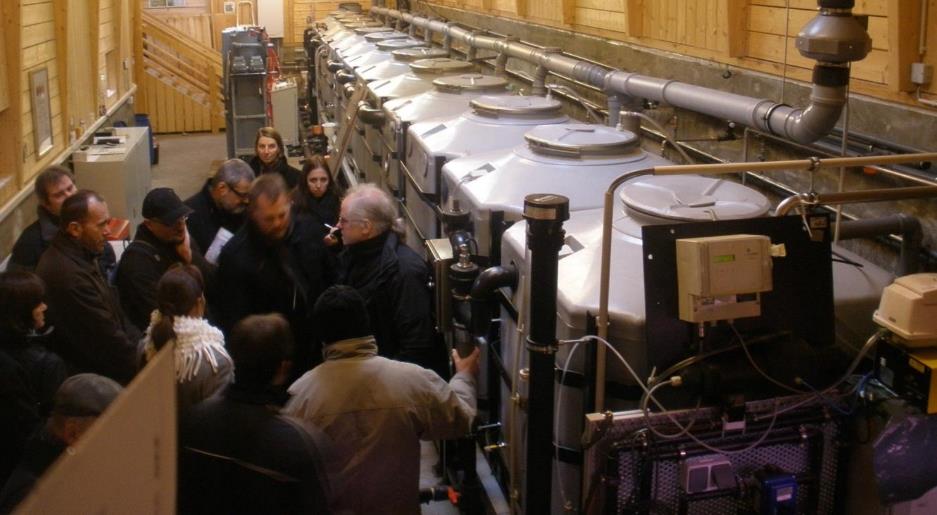 Německo a šedé vody – desítky čistíren
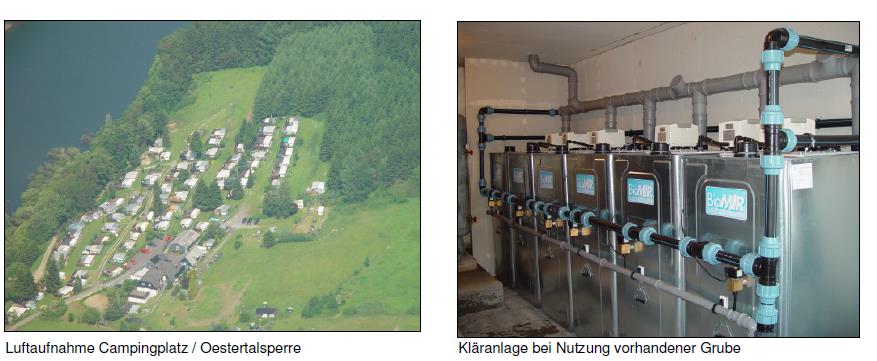 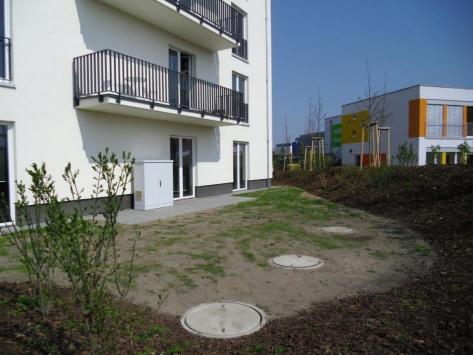 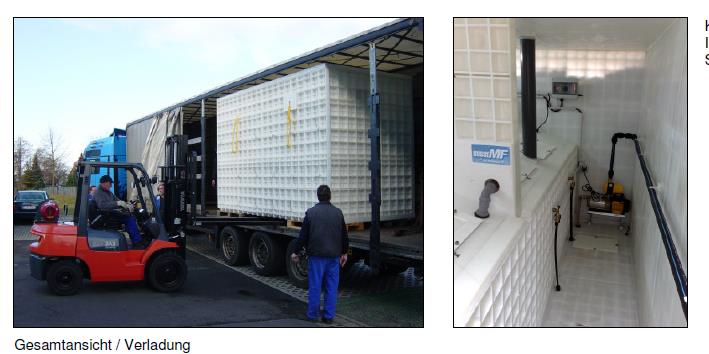 Legislativa - Zákon o ochraně veřejného zdraví
Definice užitkové vody
1. V § 3 se doplňuje odstavec 7, který zní: (7) Užitkovou vodou se rozumí srážková nebo šedá voda, která je upravena a hygienicky zabezpečena. Šedou vodou se rozumí odpadní voda z umyvadel, sprch a van. Užitkovou vodu lze využít pro splachování toalet a pisoárů, praní, úklid, mytí vozidel, závlahu, vodní prvky nebo kropení komunikací. Prováděcí právní předpis určí vyžadovanou míru úpravy a hygienického zabezpečení a způsob jeho prokázání.".

Způsob jak prokázat únosnost rizik
V nadpisu § 5, v § 5 odst. 1, 3 a 5 písm. b) a v § 92a odst. 1, 2 a 6 písm. a) a b) se za slovo "pitnou" vkládá slovo "užitkovou„….
V podstatě stejně jako u zařízení na pitnou vodu
Otázky – proč jen šedá? Prováděcí předpis = odsun praktického řešení
Nelogičnosti v legislativě, které recyklaci brání
Odpadní vodu (mimo objekt) nelze přeměnit na užitkovou (nebo pitnou) jinak než jejím vypuštěním do vod podzemních nebo povrchových a to i kdyby vyčištěním dosahovala potřebných parametrů k využití ??? 
Změní to  Nařízení EU 2020/741 ? nebo nová Směrnice o městských vodách?
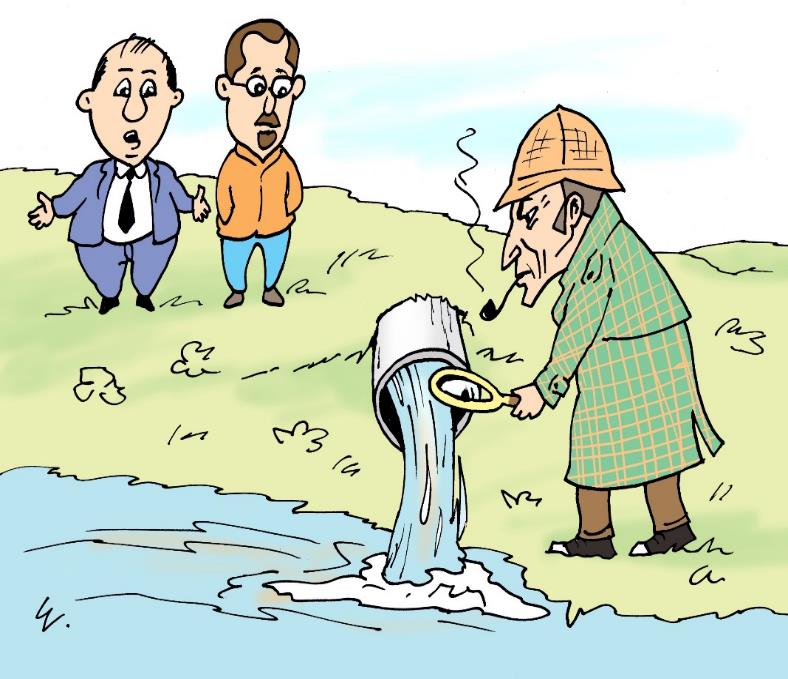 VYČIŠTĚNÁ ODPADNÍ VODA
VODA POVRCHOVÁ
Cesta k nápravě a odstranění předsudků je přes hodnocení rizik
Nelogičnosti v legislativě které recyklaci brání
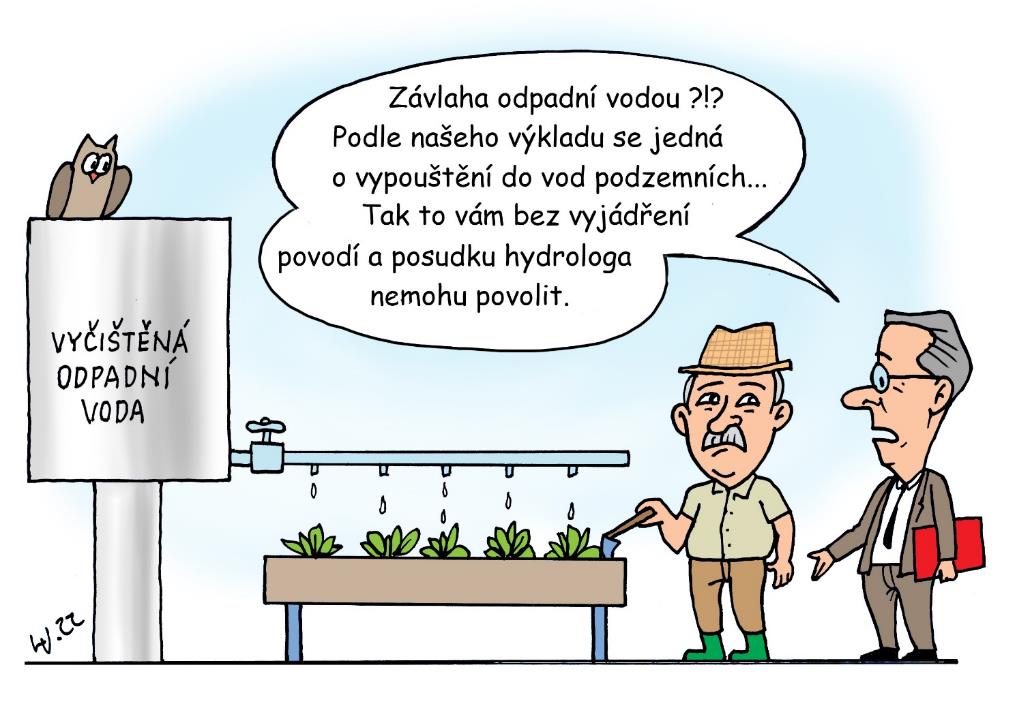 Závlaha = vypouštění do vod podzemních ???
Výklad, který se někde zažil a přitom vznikl tichou poštou …
Cesta k nápravě a odstranění předsudků je přes hodnocení rizik
Nelogičnosti v legislativě, které recyklaci brání
Předběžná opatrnost nebo ochrana podzemních vod ? 
Chráním podzemní vody víc minimalizací (úsporou) odběru nebo nevypouštěním řádně vyčištěné vody do podpovrchových vod ? 
Příklady z praxe – viz fekál x ČOV? Kadibudka ve vinohradu
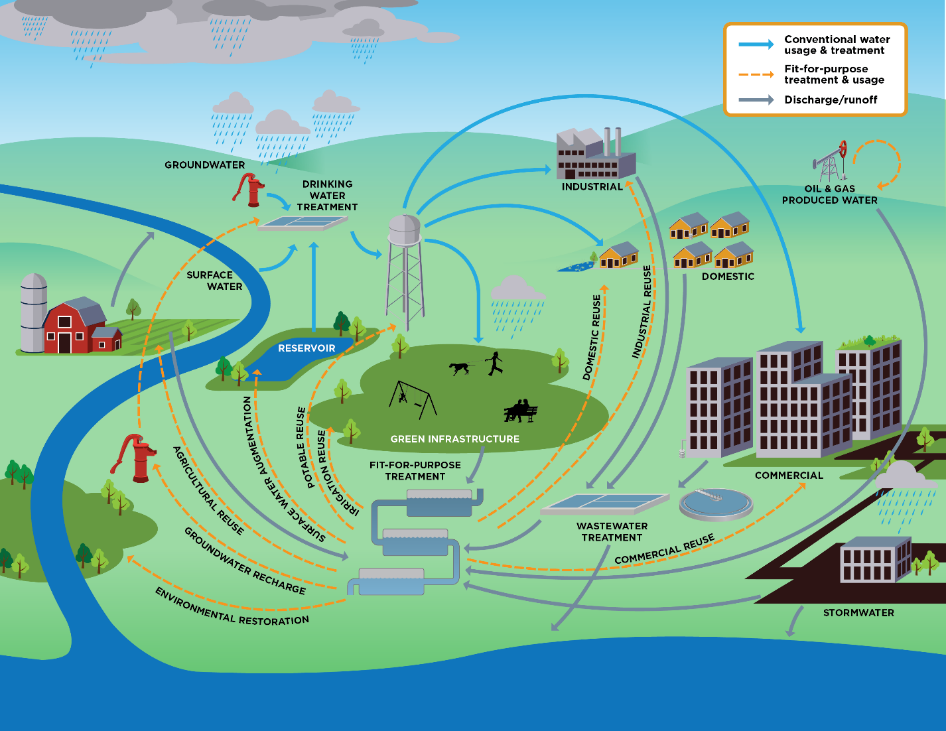 Naše legislativa
Cesta k nápravě a odstranění předsudků je přes hodnocení rizik
Proč v ČR nerecyklujeme a nechováme se udržitelně… když v genech udržitelnost máme?
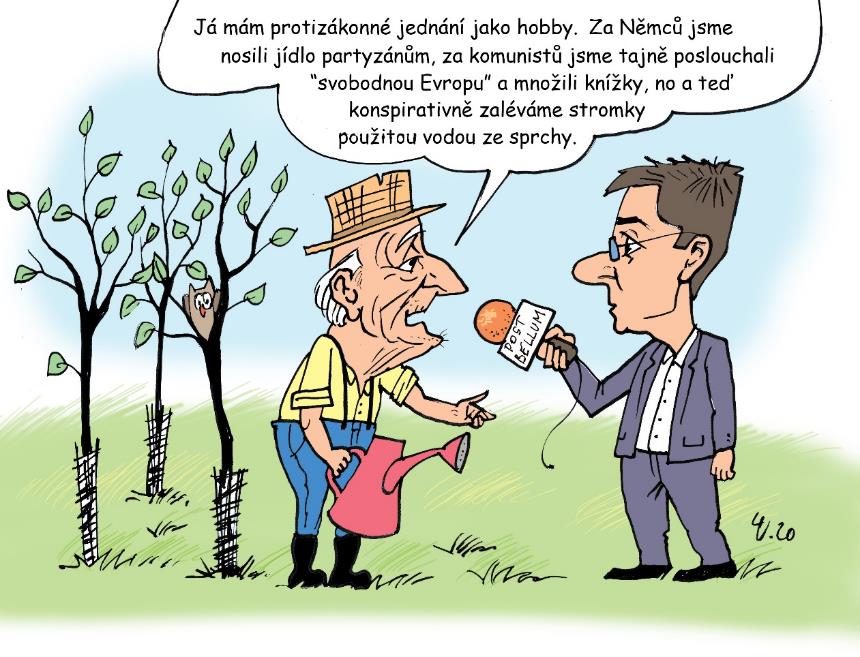 Legislativa - Zákon o ochraně veřejného zdraví
Definice užitkové vody
1. V § 3 se doplňuje odstavec 7, který zní: (7) Užitkovou vodou se rozumí srážková nebo šedá voda, která je upravena a hygienicky zabezpečena. Šedou vodou se rozumí odpadní voda z umyvadel, sprch a van. Užitkovou vodu lze využít pro splachování toalet a pisoárů, praní, úklid, mytí vozidel, závlahu, vodní prvky nebo kropení komunikací. Prováděcí právní předpis určí vyžadovanou míru úpravy a hygienického zabezpečení a způsob jeho prokázání.".

Způsob jak prokázat únosnost rizik
V nadpisu § 5, v § 5 odst. 1, 3 a 5 písm. b) a v § 92a odst. 1, 2 a 6 písm. a) a b) se za slovo "pitnou" vkládá slovo "užitkovou„….
V podstatě stejně jako u zařízení na pitnou vodu
Otázky – proč jen šedá? Prováděcí předpis = odsun praktického řešení
Metodika MZ pro hygienické požadavky
Metodické doporučení pro hygienické požadavky na užitkovou vodu
Ministerstvo zdravotnictví dne 30. 11. 2023 zveřejnilo ve Věstníku MZ č. 16/2023 metodické doporučení pro hygienické požadavky na užitkovou vodu používanou v budovách (vodu vyrobenou z recyklované srážkové nebo šedé vody, popř. i jiného vhodného zdroje), které je obrazem budoucí právní úpravy, na které ministerstvo nyní začne pracovat. Metodika vychází z výsledků výzkumného projektu SZÚ Stanovení hygienických požadavků na recyklovanou vodu využívanou v budovách a městských vodních prvcích.
Věstník je dostupný zde: https://www.mzcr.cz/vestnik/vestnik-16-2023/
Prokazování shody (obdobné jako u DČOV)
Prokazování shody. Budoucí právní úprava bude po výrobcích technologie požadovat, aby každá konkrétní technologie určená (jako celek) pro čištění šedé či srážkové vody, resp. výrobu užitkové vody byla posouzena a případně též otestována a validována za definovaných podmínek provozu na výrobci technologie nezávislou, odborně způsobilou osobou/organizací autorizovanou dle zákona č. 22/1997 Sb., o technických požadavcích na výrobky a o změně a doplnění některých zákonů, ve znění pozdějších předpisů.
Požadavky na instalovaná zařízení
Účinnost technologických zařízení pro výrobu užitkové vody v objektech, které slouží 20 a méně osobám, bude moci být odborně způsobilou osobou/organizací posouzena jen na základě literárních údajů13, bez testování a validace. Zařízení, která slouží více než 20 osobám nebo fungují v komerčních prádelnách či školských zařízeních, budou muset být před uvedením na trh testována a validována14 odborně způsobilou osobou/organizací nezávislou na výrobci technologie čištění.15 Nové posouzení, resp. validaci musí zařízení též podstoupit, pokud dojde v technologii k funkční změně (např. odebrání některého modulu nebo jeho náhradě modulem o jiném výkonu či založeném na jiném principu)
Děkuji za pozornost a přeji příjemný, informacemi naplněný den
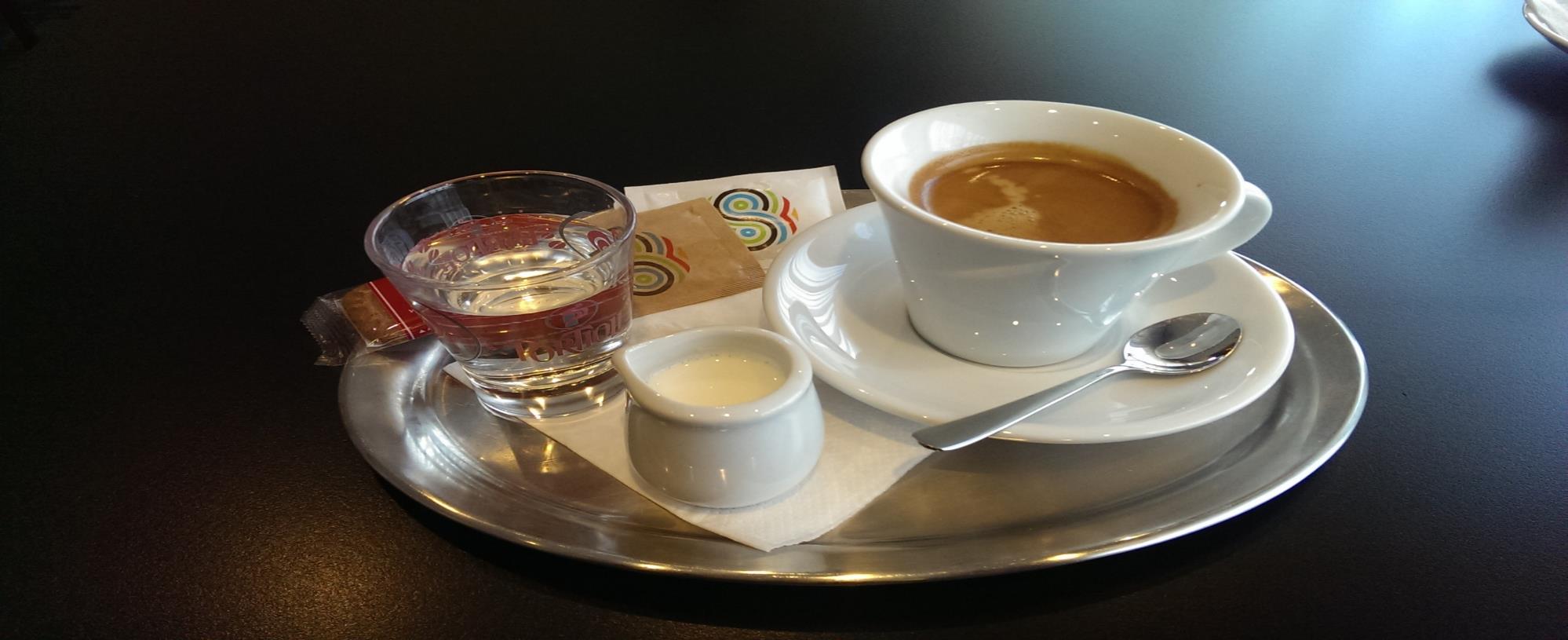 Karel Plotěný                                                                     ploteny@asio.cz
Požadavky Směrnice s ohledem na VENKOV
Evropská legislativa – Směrnice o čištění městských odpadních vod (UWWDT) a její požadavky na:
Proporcionalitu – tj. efektivní vynakládání investic = a tím i reálnost splnění termínů
Udržitelnost – ekologické ekonomické a sociální parametry + odolnost (GREN DEAL, CO2)
Cirkulární ekonomiku – uplatnění recyklace vod.. ale i živin – a pak také ZLD jako cíl
Řešení sanitace menších aglomerací 
Kontrolu IS – efektivní kontrola domovních čistíren
Podle nové Směrnice bude 1000 EO hranice pro stokový systém
Povinnost připojit nemovitost v obcích nad 2000 EO  (už skoro v legislativě máme)
Výjimky z hlediska ekonomičnosti a realizovatelnosti jsou možné
Decentrál v sídlech nad 2000 EO max 2% - pak nutno reportovat a zdůvodnit
Bagatelní zatížení krajiny – vyloučení zástavby s malou hustotou obyvatel
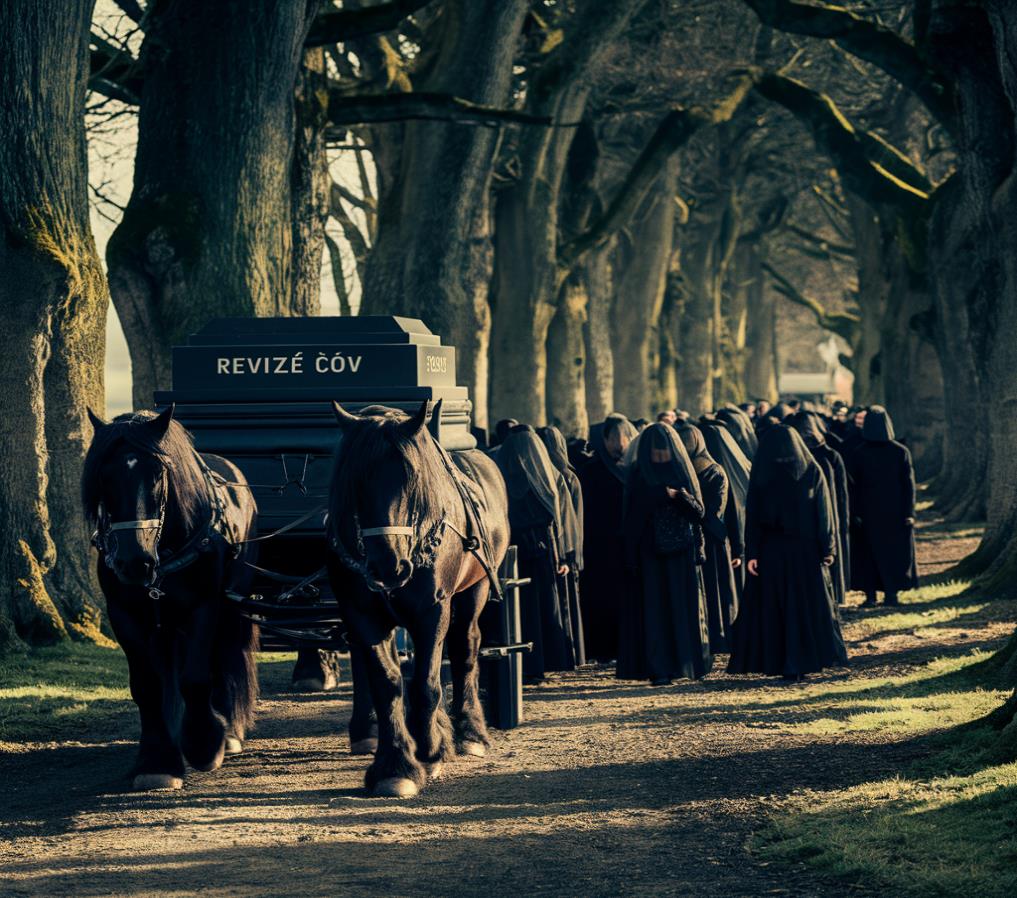 Děkuji
Jménem pozůstalých
truchlících projektantů, OZO i zákazníků:

     ploteny@asio.cz
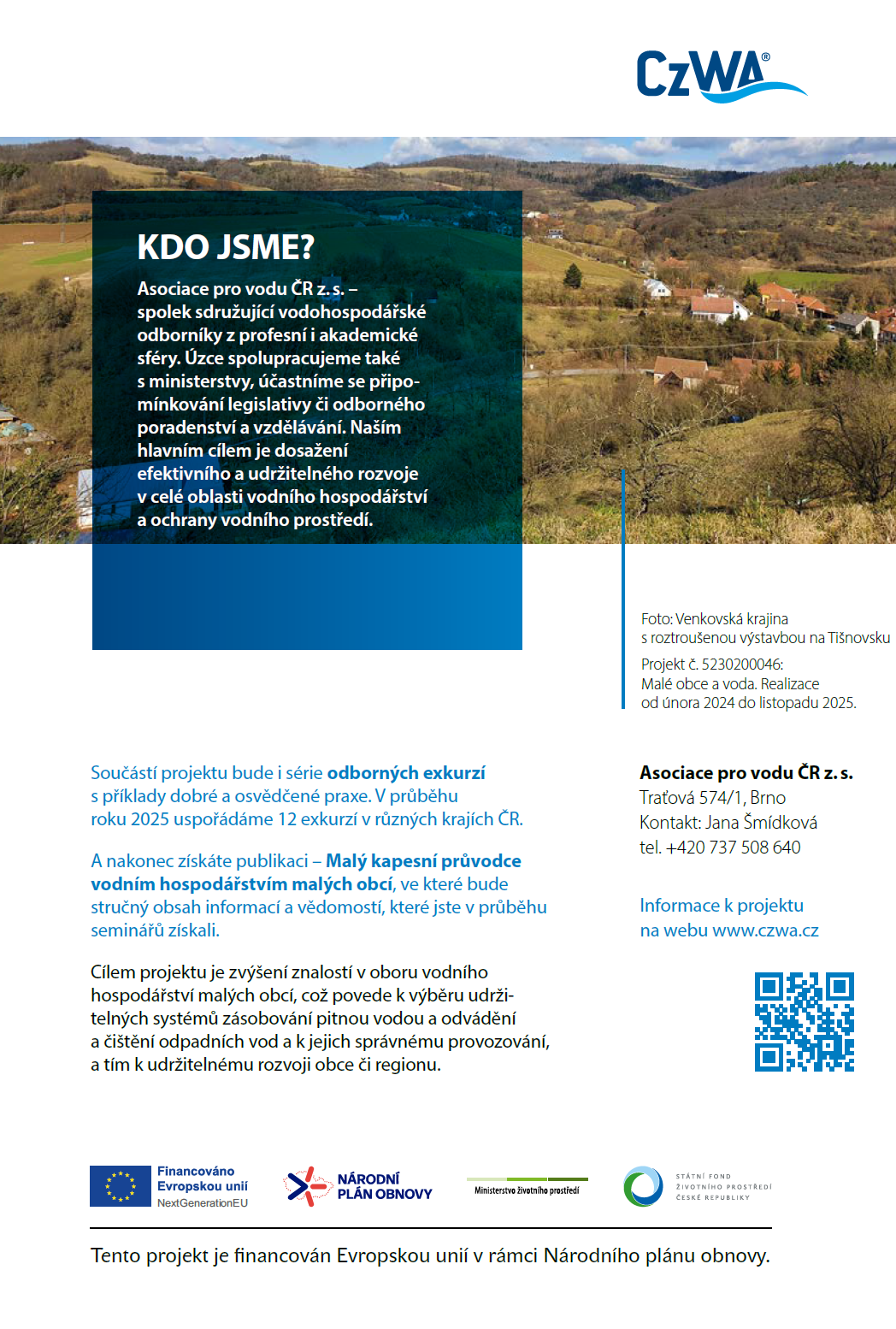 Vzdělávání pro obce
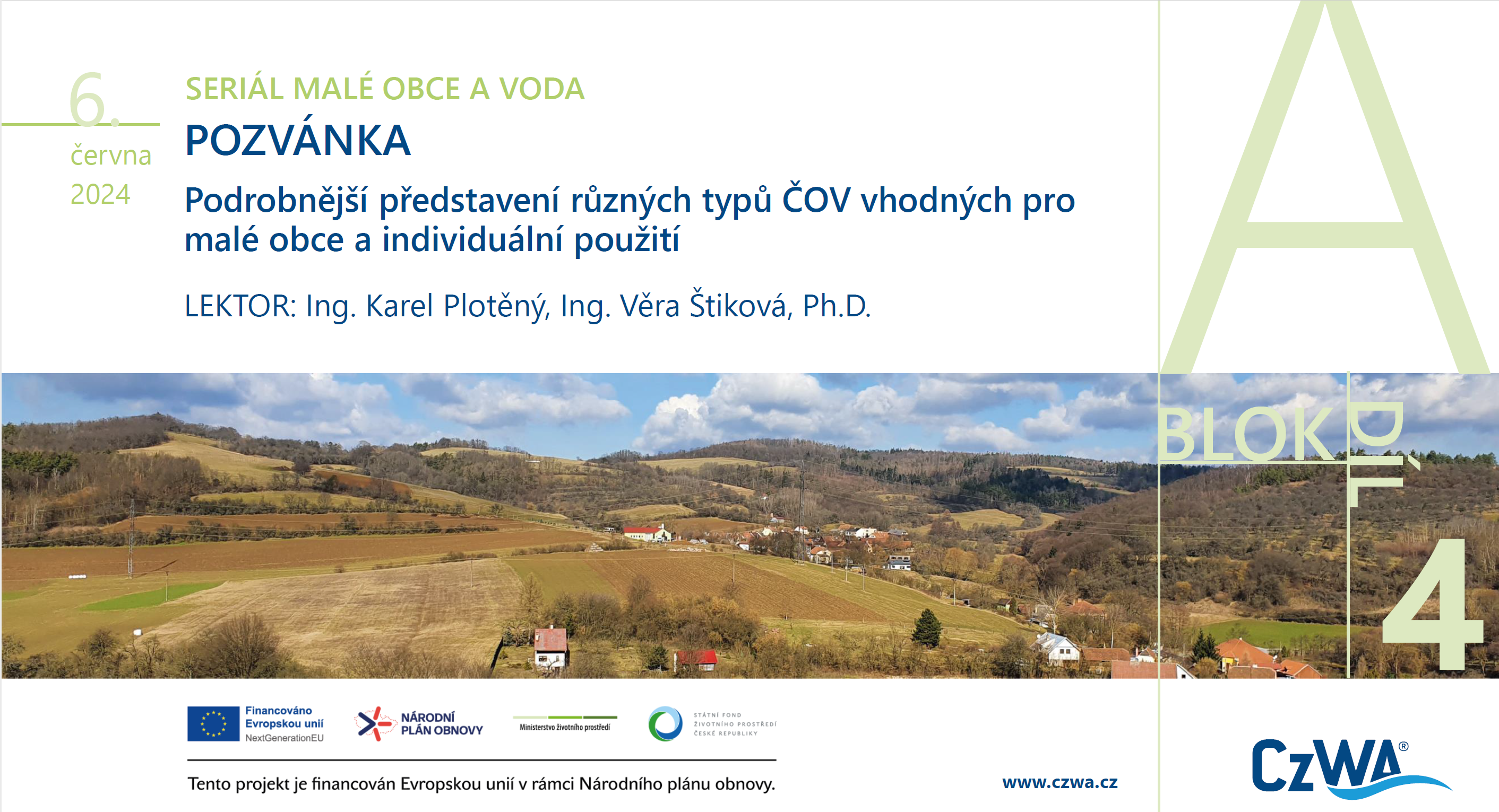 Děkuji za pozornost a přeji příjemný, informacemi naplněný den
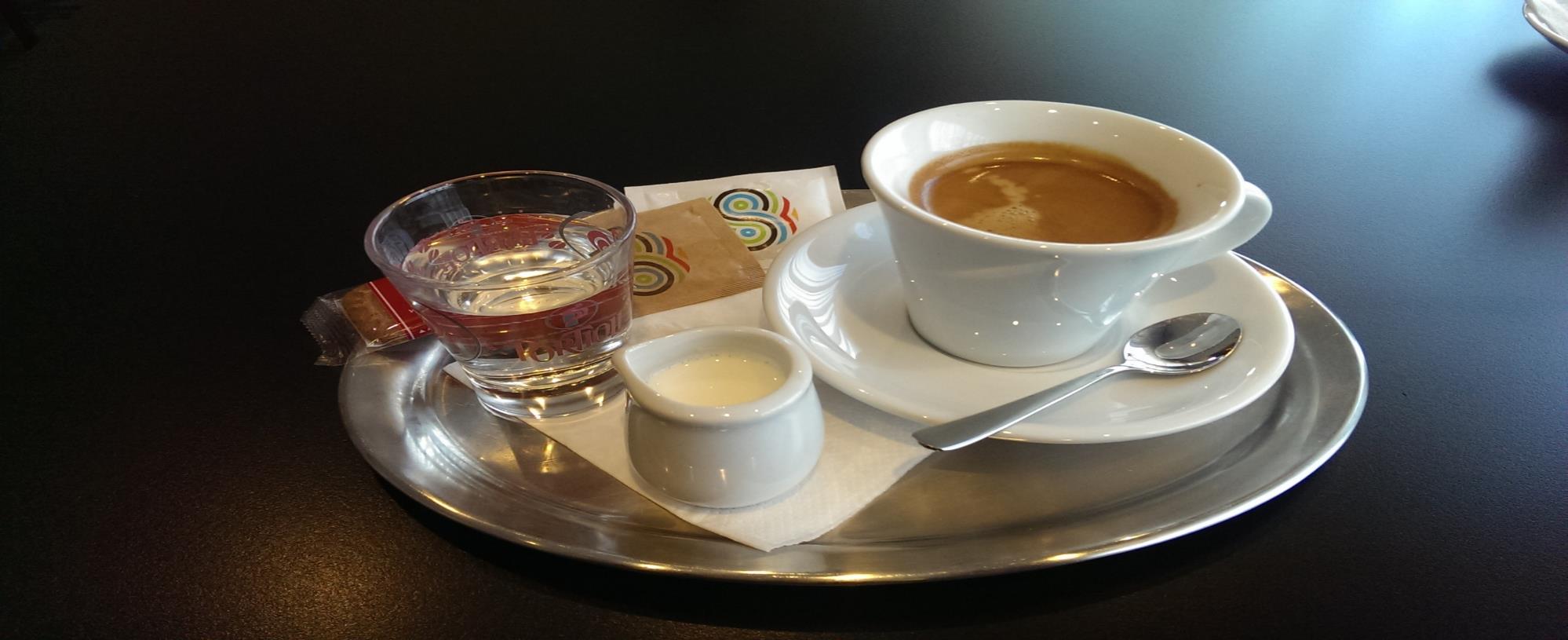 Karel Plotěný                                                                     ploteny@asio.cz